Hodnocení výživového stavu
doc. MUDr. Jindřich Fiala, CSc.
Ústav ochrany a podpory zdraví LF MU
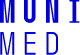 1
Osnova, hlavní body
Východiska, základy, definice, cíle, indikace
Malnutrice
Metody, postupy:
Anamnéza
Antropometrie
Fyzické (klinické) vyšetření -  celkový vzhled
Biochemická and imunologická vyšetření
Dynamometrické testy (svalová síla)
Standardní (validované) screeningové nástroje
Děti
2
Definice, vymezení
Výživový stav (Nutritional status)
- Výsledný zdravotně-nutriční stav daný výživou – přívodem živin, faktory ovlivňujícími vstřebávání živin (vč. poruch a nemocí), výdejem, dědičností, vlivy prostředí, životním stylem (kromě výživy pohybovou aktivitou, kouřením, alkoholem…)
Hodnocení výživy – rozlišujte:
- Výživová spotřeba, výživové zvyklosti (Dietary assessment, Food consumption, Dietary habits …)
- Hodnocení výživového stavu (Nutritional status assessment)
Malnutrice
- Stav výživy, který je charakterizován deficitem či přebytkem energie nebo jednotlivých živin. 

- Tato nerovnováha má za důsledek měřitelné změny na tkáních, formě těla, funkcích organizmu a klinickém stavu jedince.
ESPEN Guidelines 2006:Malnutrice je stav deficitu nebo přebytku (nerovnováhy) energie, proteinů a ostatních nutrientů způsobujících měřitelné vedlejší účinky na tkáně nebo formu těla, funkce a výsledný klinický stav.
3
Malnutrice
Malnutrice z nedostatku, podvýživa
Energetické, resp. energeticko-proteinové deficientní malnutrice:
Podváha
Kachexie
Marasmus
Kwashiorkor
Marasmismický kwashiorkor
Specifické deficience
Deficit jodu - endemická struma
Deficit vitaminu A - Xeroftalmie
Nutriční anémie
Nutriční osteopenie
B1 (thiamin) - Beri beri
B2 (riboflavin)
B3 (niacin, PP) - pelagra
C - Kurděje (skorbut)
Sarkopenie
Malnutrice z nadbytku, nadvýživa
Nadváha
Obezita
Nadbytek mikronutrientů
4
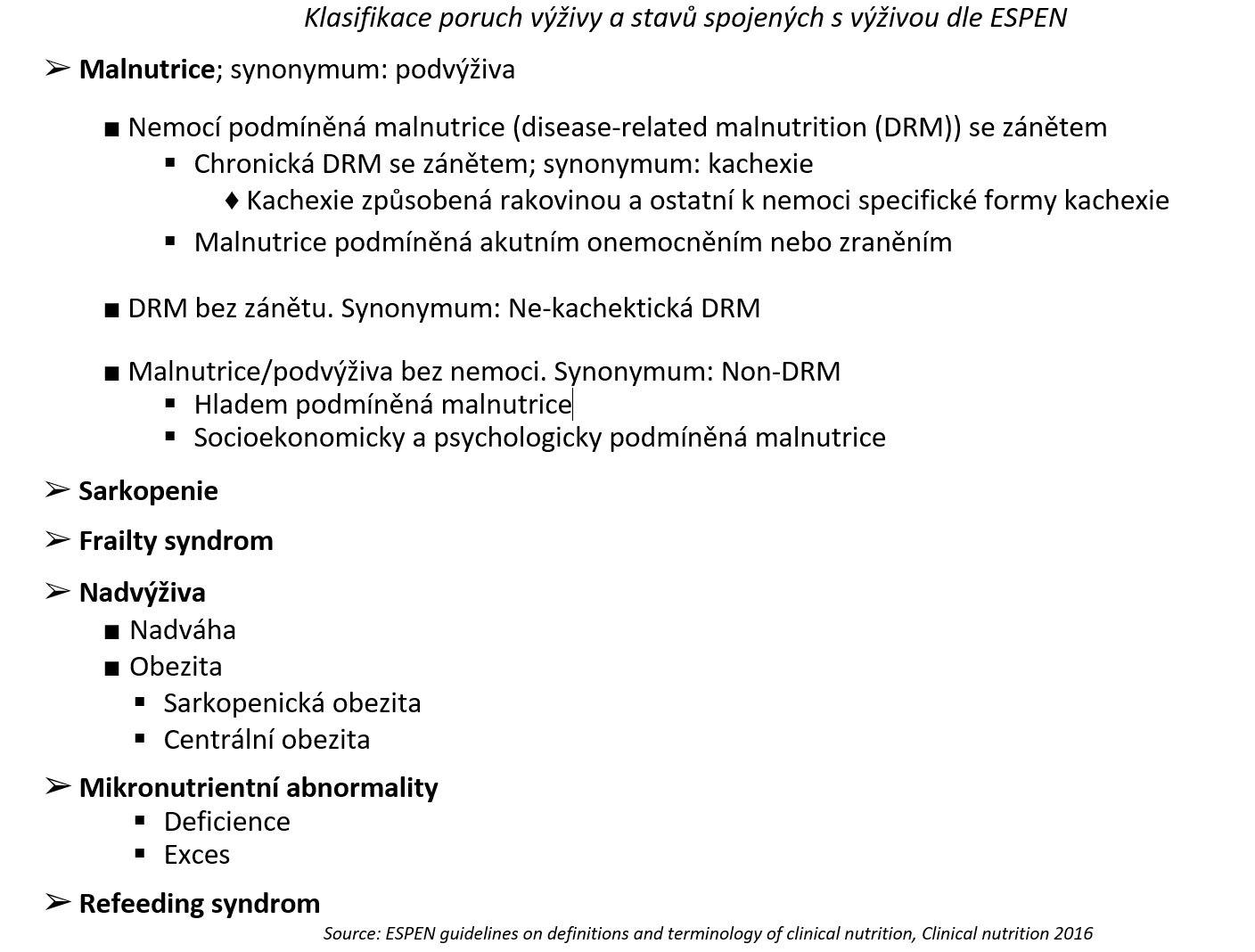 5
Proteinově-energetické malnutrice (PEM)
Podváha (underweight) - dospělí nízké BMI, děti nízká váha na věk
Hladovění (starvation)– energetický deficit potravy, uchovává aktivní tělesnou hmotu, zvyšuje metabolismus tuku
Wasting – ztráta tělesné hmoty, „úbytě“, patol. vyhubnutí. U dětí: Nízká váha na věk
Stunting – zadržení růstu, „zakrňování“, nízká výška na věk
Kwashiorkor – edematózní PEM způsobená nedostatečným přívodem bílkovin
Marasmus – těžké vyhubnutí (wasting) energetickou a celkovou deficiencí
Marasmický kwashiorkor - kombinace
Kachexie – spojena se zánětlivým nebo neoplastickým stavem
Sarkopenie – úbytek kosterního svalstva spojený se stárnutím
6
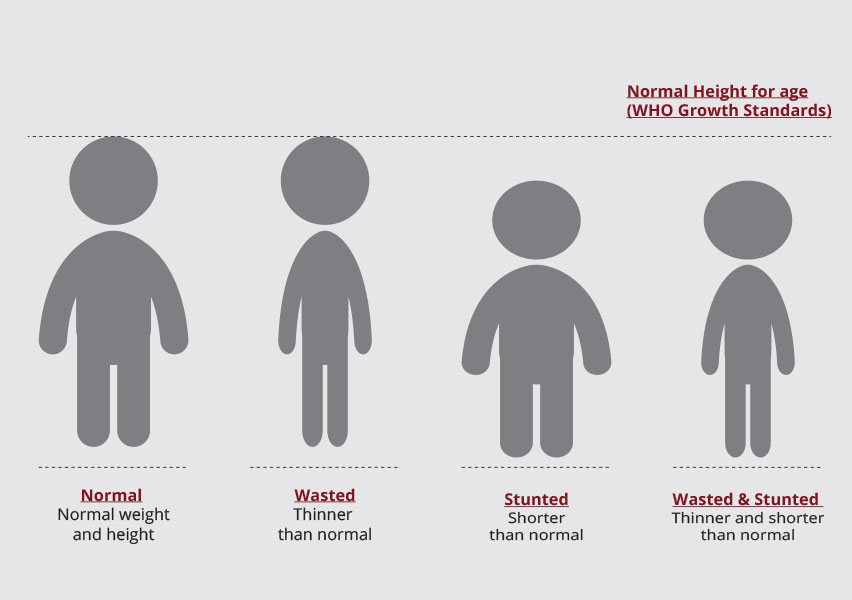 7
Kwashiorkor vs. marasmus
Marasmus
Kwashiorkor
Těžká deficience téměř všech živin, včetně energie.
Dostatečný příjem energie, ale nedostatečný příjem bílkovin.
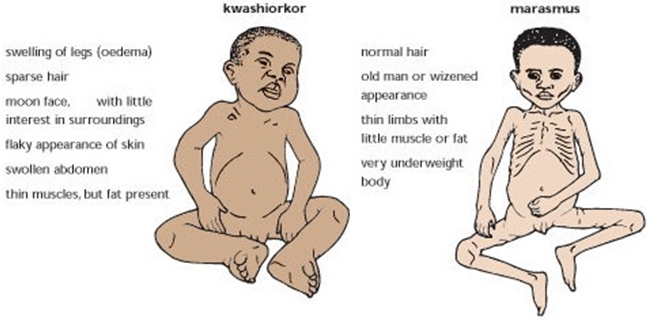 8
Malnutrice – symptomy
Nechutenství, nezájem o jídlo a pití
Únava a podrážděnost
Poruchy koncentrace
Stálý pocit chladu
Ztráta tělesného tuku, svalů, and dalších tělesných tkání
Vyšší riziko onemocnění, delší uzdravování a rekonvalescence
Delší hojení poranění
Vyšší riziko komplikací po chirurgii
Deprese
Snížené libido a problémy s plodností
Potíže s dýcháním
Kůže může být tenčí, suchá, neelastická, bledá a studená
Vpadlé tváře a oči, jak tuk mizí z obličeje
Vlasy jsou suché a tenké a prořídlé, snadno vypadávají
9
Malnutrice - příčiny
Nízký příjem potravy
To může být způsobeno symptomy nemocí, např. dysfagií, nebo i špatným dentálním zdravím.
Mentalně-zdravotní problémy
Stavy jako  deprese, demence, schizofrenie, mentální anorexie, bulimie – mohou vést k malnutrici.
Socialní problémy and ztížená mobilita
Obtíže opustit domov a sehnat a připravit jídlo, ti co žijí sami a izolovaně jsou ve větším riziku. Někteří lidí nemají dost peněz, či si neumí jídlo připravovat.
GIT nemoci a problémy
Pokud tělo nedokáže správně strávit a vstřebat živiny, dokonce ani hodnotná a zdravá strava nemusí zabránit malnutrici. Crohnova nemoc, celiakie, přetrvávající průjmy či zvracení – mohou vést ke ztrátě a nedostatku nepostradatelných živin.
Alkohol
Alkohol může vést ke gastritidě nebo poškození pankreatu. To může vést k poruchám trávení, vstřebávání, např. určitých vitaminů, či poruchám produkce hormonů, které regulují metabolismus. Alkohol obsahuje energii, takže nemusí být pocit hladu a není přijímán dostatek potravy obsahující všechny esenciální živiny.
10
Světově nejrozšířenější mikronutrientní malnutrice
Deficit železa
Celosvětově nejrozšířenější mikronutrientní deficit (2 miliardy)
Anemie, snížení mentální i fyzické výkonnosti, náchylnost k infekcím
Deficit vitaminu A
Při nekarenční stravě zásoby dosp. člověka na 2 roky
V rozvojových zemích se dětí rodí s malými zásobami a nedostávají vit A  ani kojením
Nejprve reverzibilní šeroslepost 
Později ireverzibilní slepota (ročně 1,5 miliónu dětí)
Snížení imunitních funkcí, pneumonie, infekční průjmy, smrt
Deficit jódu
Druhý nejčastější deficit, velmi závažné projevy pro populaci
„Poruchy z nedostatku jodu“ (IDD) – eufunkční struma, hypofunkční struma, zpomalení psychomotorického vývoje, kretenismus 
Přirozený obsah v potravinách mimo mořské produkty závisí na geologickém podloží – nedostatek v horských oblastech
Chronické intervenční programy – nejúčinnější je jodizace soli
Saturaci ukazuje vylučování močí - < 100 ug/l = deficit
11
Metody hodnocení výživového stavu
Anamnestické
Antropometrické
Fyzické (klinické) vyšetření, celkový vzhled
Laboratorní – biochemické
Standardní screeningové testy
Dynamometrie – test svalové síly
Specifické postupy u dětí (růstové grafy)
12
Zjišťování anamnestických dat
Do značné míry se překrývá se zjišťováním „Výživové spotřeby“, resp. „Nutriční anamnézou“.  Přímo v rámci hodnocení „Výživového stavu“ se zaměříme zejm. na faktory, které by mohly výživový stav ovlivnit:
Výživové zvyklosti, možné alternativní směry, sociální statut
Životní styl – pohybová aktivita, abusus alkoholu apod.
Chronická a současná onemocnění
Zda je léčen dlouhodobě na nějaké závažné onemocnění
S důrazem na zjišťování gastrointestinálních obtíží
Užívání léků, které mohou interagovat se vstřebáváním a utilizací živin
13
Fyzické, klinické vyšetření výživového stavu
Aspekcí, popř. palpací
Celkový vzhled
Kůže
Podkoží (tuk, edémy)
Svaly
Oči
Vlasy
Nehty
Ústa
Kosti
Břicho
Endokrinní – štítná žláza
14
Symptomy and známky podvýživy a mikronutrientních deficiencí
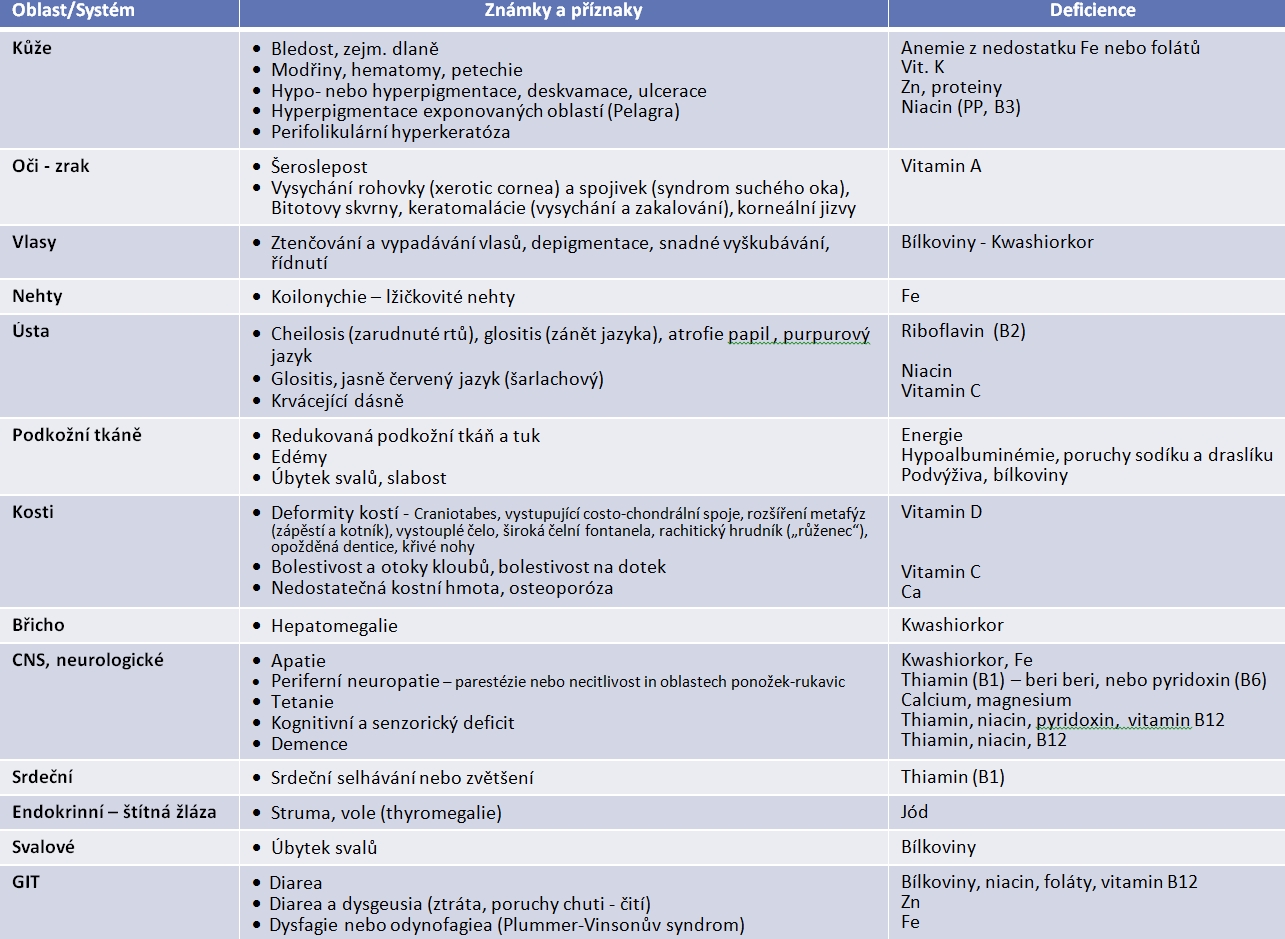 15
Klinické vyšetření
Vlasy
Změna barvy, lesku, špatně učesatelné
Kwashiorkor – depigmentace
Znamení vlajky – depigmentace segmentárně po délce (střídající se dostatečná a neuspokojivá výživa)
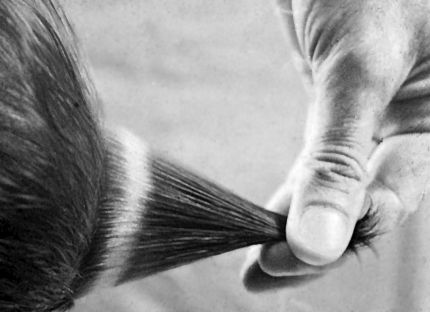 http://cursoenarm.net/UPTODATE/contents/images/f15/36/15939.myextj?title=Flag+sign+malnutrition
Klinické vyšetření
Nehty
Anémie z nedostatku železa – suché, lomivé, ploché až lžičkovitého tvaru (koilonychie)
Nedostatek bílkovin – příčné bílé proužky
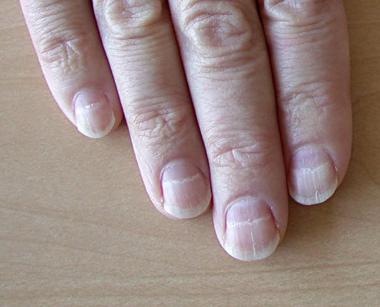 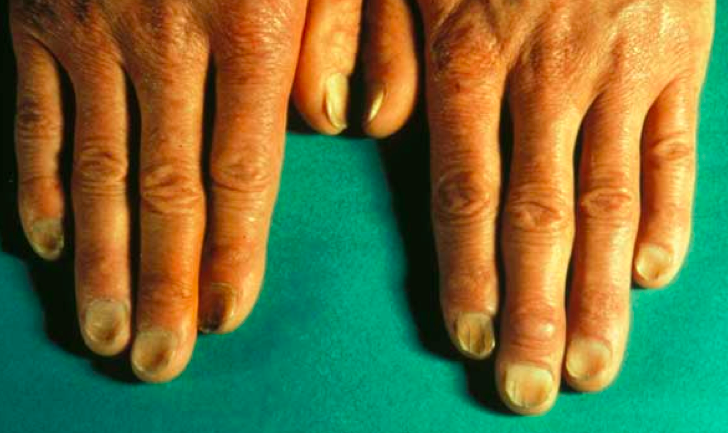 https://img.medscapestatic.com/pi/meds/ckb/41/28841tn.jpg
https://classconnection.s3.amazonaws.com/639/flashcards/1040639/png/screen_shot_2012-09-29_at_73928_pm1348962057890.png
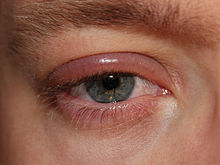 Klinické vyšetření
Oči
Blefaritis – nedostatek riboflavinu, příp. vitamínu A
Xeróza spojivek – nedostatek vitamínu A
Korneální skleróza, keratomalacie – nedostatek vitamínu A
Bitotovy skvrny – nedostatek vitamínu A
Korneální vaskularizace – nedostatek riboflavinu nebo vitamínu A
Angulární palpebritis – nedostatek riboflavinu, pyridoxinu, železa
Šeroslepost – nedostatek vitaminu A, retinolu a β-karotenu
https://upload.wikimedia.org/wikipedia/commons/thumb/3/34/Blepharitis.JPG/220px-Blepharitis.JPG
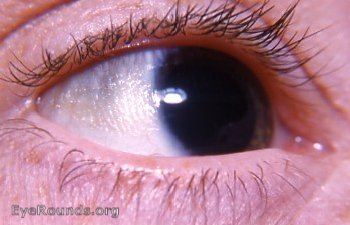 https://webeye.ophth.uiowa.edu/eyeforum/atlas/photos-earlier/xerosis-conjunctivae.jpg
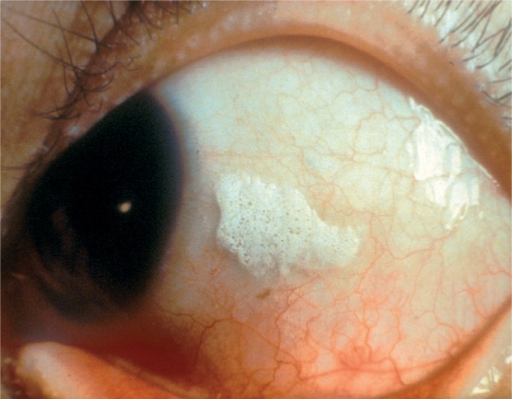 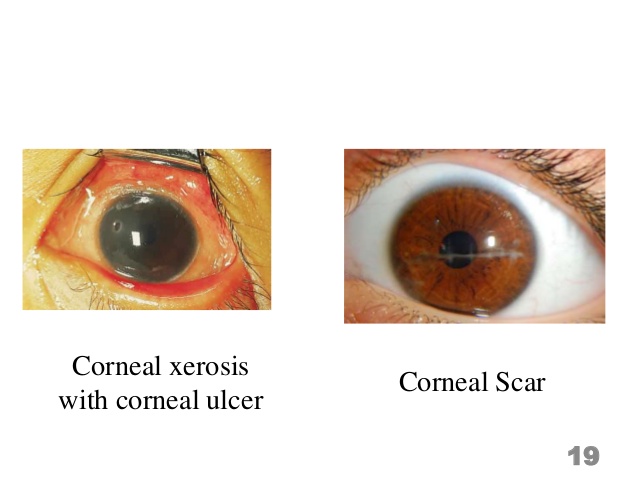 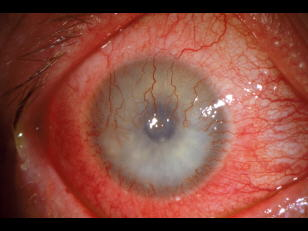 https://image.slidesharecdn.com/problemsolvingexercise-vita-copy-160505054605/95/vitamin-a-and-its-deficiency-19-638.jpg?cb=1462427304
https://openi.nlm.nih.gov/imgs/512/100/2873666/PMC2873666_jceh_23_72_004_f18.png?keywords=vitamin+a+deficiencies,bitot%27s+spots
http://3.bp.blogspot.com/-xl6WLqTk1uI/TriLOUllM6I/AAAAAAAAAJw/rU2PltJiqsc/s1600/corneal_neovascularization.jpg
Klinické vyšetření
Rty
Angulární stomatitis – nedostatek riboflavinu, pyridoxinu, železa
Angulární jizvy – nedostatek riboflavinu, pyridoxinu
Cheilitis – nedostatek riboflavinu
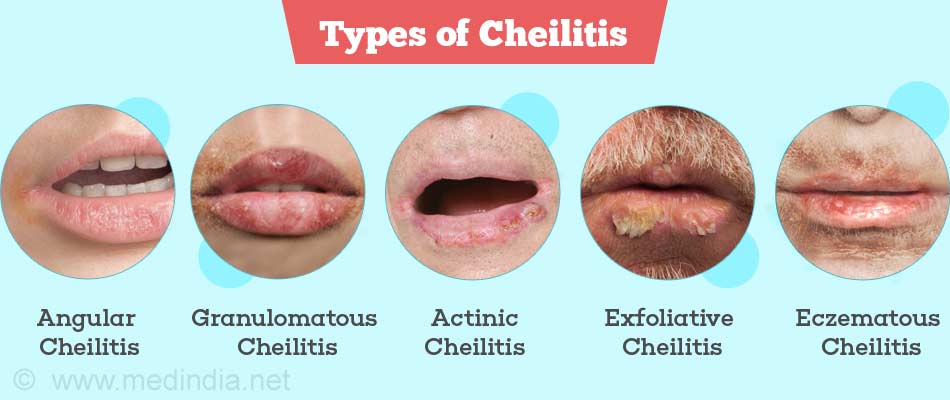 http://healthlifemedia.com/healthy/wp-content/uploads/2017/09/types-of-cheilitis.jpg
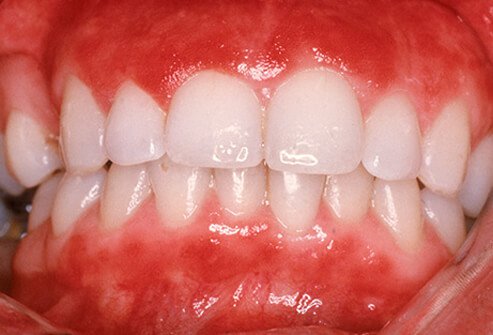 Klinické vyšetření
Dásně
Gingivitis – nedostatek vitamínu C
Jazyk
Nedostatek riboflavinu, k. nikotinové, pyridoxinu, kobalaminu, k. listové a železa – akutní zánět, glossodynie, pukliny, vyhlazení povrchu jazyka
Zuby
Zubní kaz
Nedostatek fluoru – zvýšená kazivost
Skvrnitá sklovina
Nadbytek fluoru
https://images.onhealth.com/images/slideshow/dental-problems-s6-gingivitis.jpg
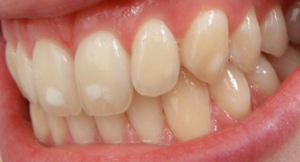 https://upload.wikimedia.org/wikipedia/commons/thumb/4/4e/Dental_fluorosis_%28mild%29.png/300px-Dental_fluorosis_%28mild%29.png
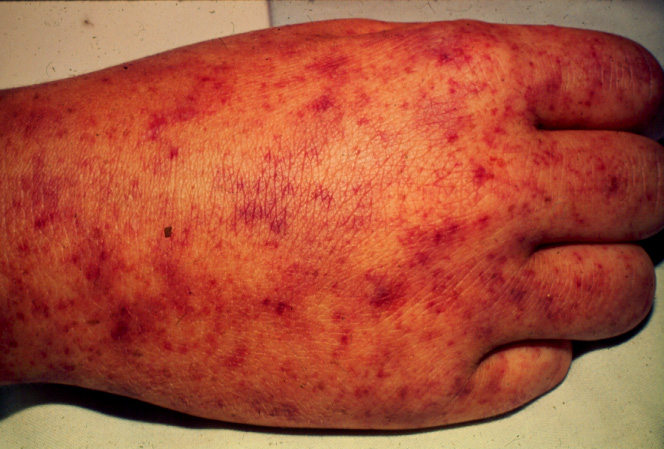 Klinické vyšetření
http://www.uaz.edu.mx/histo/pathology/ed/ch_7/c7_rmsf_hand.jpg
Kůže
Folikulární hyperkeratóza – nedostatek vitamínu A, nedostatek esenciálních mastných kyselin, nedostatek pyridoxinu
Xeroderma – nedostatek vitamínu A
Nasolabiální seborrhoea – nedostatek riboflavinu
Folikulární petechie – avitaminóza C
Petechiální hemorrhagie – avitaminózy C, K
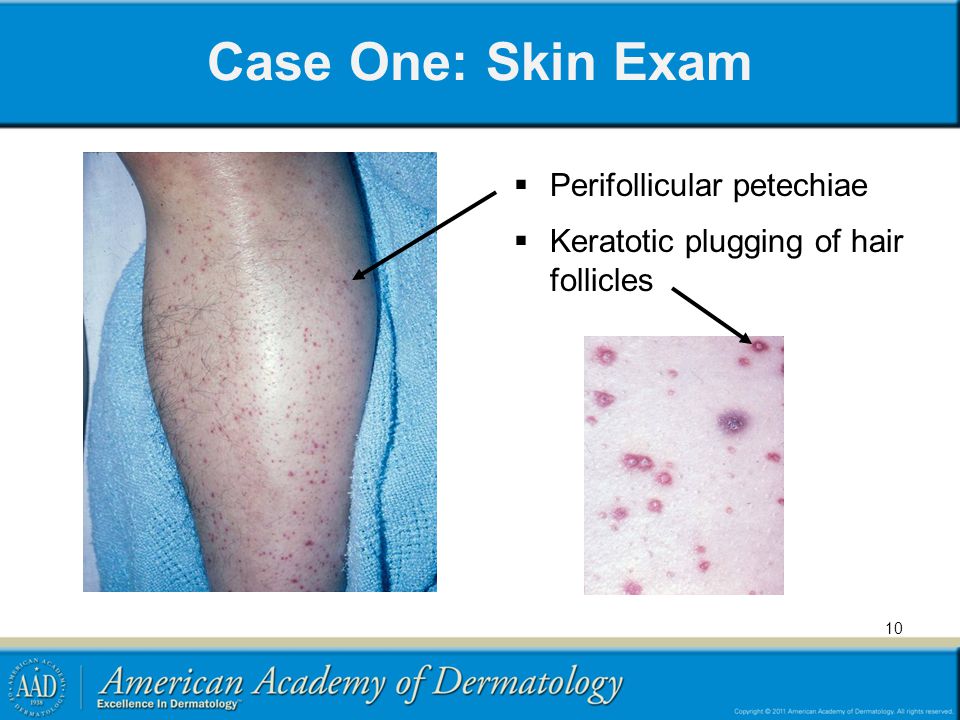 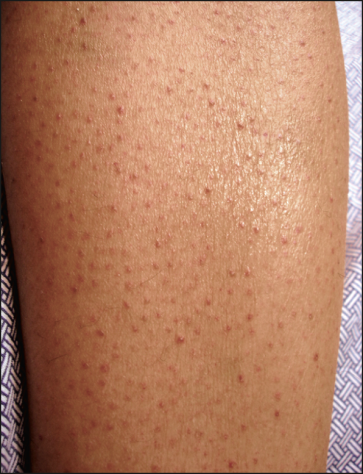 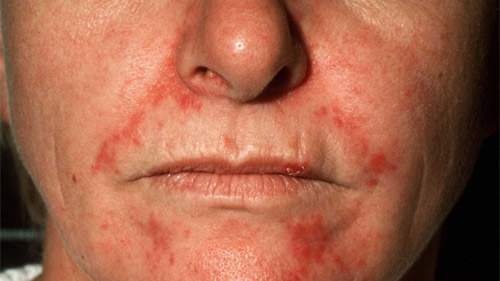 https://jamanetwork.com/data/Journals/DERM/4687/dsk50017f2.png
https://noskinproblems.com/wp-content/uploads/2015/06/seborrheic-dermatitis-face.jpg
http://slideplayer.com/1718407/7/images/10/Case+One%3A+Skin+Exam+Perifollicular+petechiae.jpg
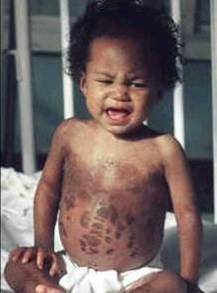 Klinické vyšetření
Kůže
Změny pigmentace
Špinavě hnědé skvrny – chronická podvýživa
Depigmentace – kwashiorkor
Erytém, svědění, pálení – puchýřky – hrubnutí kůže – pelagra
Bledá kůže - chudokrevnost
https://www.med.uottawa.ca/sim/data/Images/Kwashiorkor.jpg
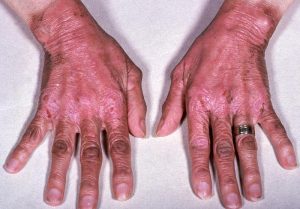 https://niacinreviews.com/wp-content/uploads/2016/10/Pellagra-300x209.jpg
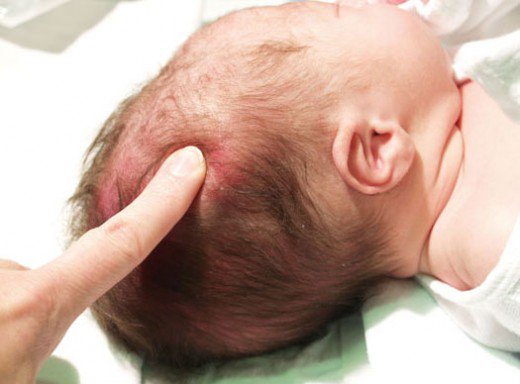 Klinické vyšetření
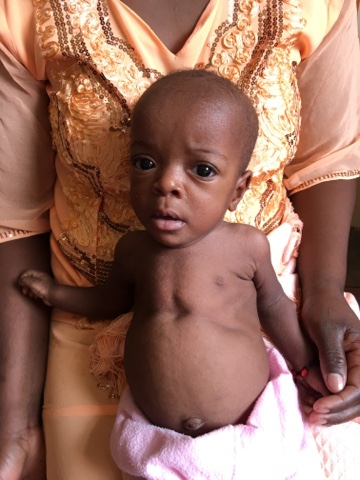 Kostra – nedostatek vitamínu D
Craniotabes
Caput quadratum
Pozdní uzávěr velké fontanely
Rachitický růženec
Pectus carinatum
Harrisonova rýha
Deformace dlouhých kostí
Nohy do „X“ nebo do „O“
https://usercontent2.hubstatic.com/8761643_f520.jpg
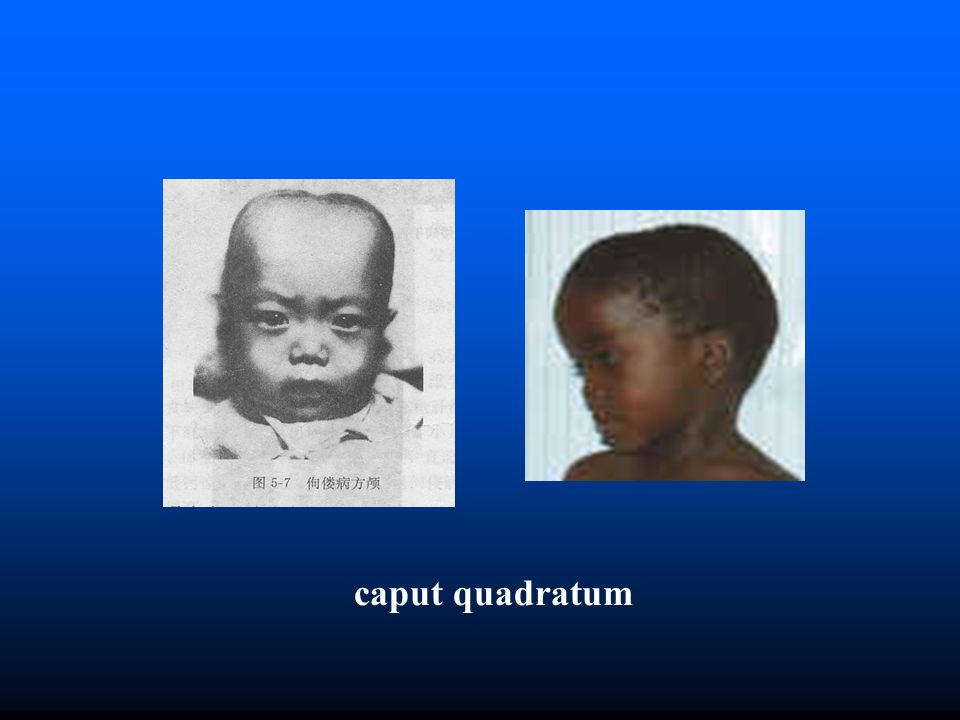 https://lh3.googleusercontent.com/-j4DAMWNSi1E/VyuFmVjt3BI/AAAAAAAABis/ww3CnqYmfno/s640/blogger-image-2107067516.jpg
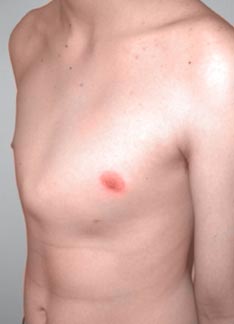 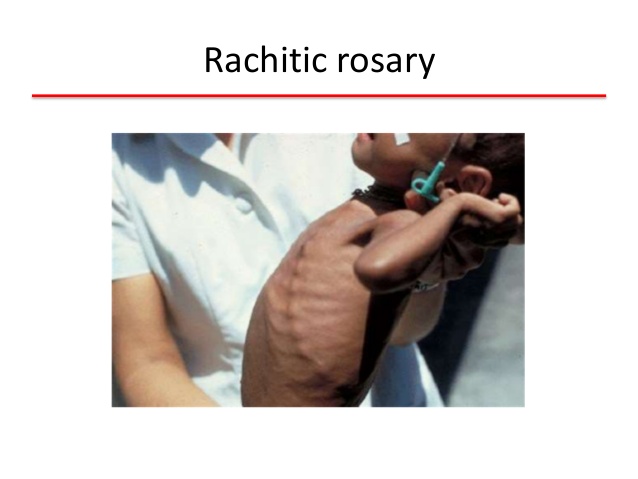 http://www.orthokids.com.au/static/uploads/images/pectus-carinatum-patient-wfwwhgzwmqop.jpg
http://slideplayer.com/10592260/36/images/20/caput+quadratum.jpg
https://image.slidesharecdn.com/bonedemineralizationpblariff-150108110339-conversion-gate02/95/bone-demineralization-10-638.jpg?cb=1420720388
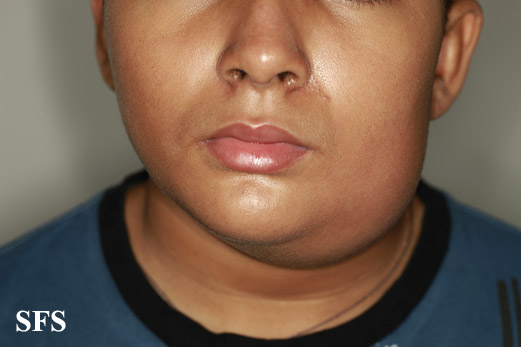 Klinické vyšetření
Žlázy
Zvětšení příušních žláz – nedostatek kvalitních bílkovin
Struma – nedostatek jódu
https://www.wikidoc.org/images/a/aa/Parotitis01.jpg
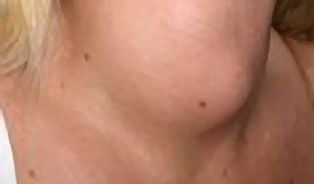 https://i.iinfo.cz/images/414/struma-vole-zvetsena-stitna-zlaza-2-thumb.jpg
ANTROPOMETRIE
25
Somatometrická měření
Měří se základní data o tělesné výšce, hmotnosti, vybraných tělesných obvodech, vypočítávají se antropometrické indexy. Cílem je především posouzení přiměřenosti tělesné hmotnosti vzhledem k výšce, přiměřenosti množství a rozložení tělesného tuku, přiměřenosti množství svalové hmoty
Přímo měřené jednoduché parametry:
Výška
Hmotnost
Obvod pasu
Obvod boků
Obvod paže
Tloušťka kožních řas
Antropometrické indexy:
BMI
WHR
Stanovení tělesného složení:
BIA
Hydrodenzitometrie
DEXA
MRI
Pletysmografie (BodPod)
3D-scanning
26
Výška
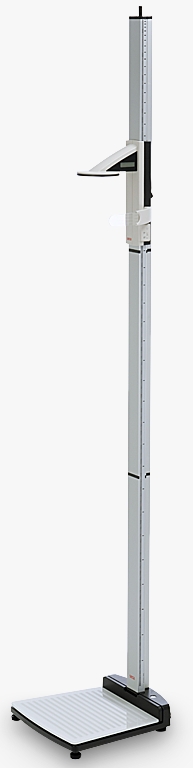 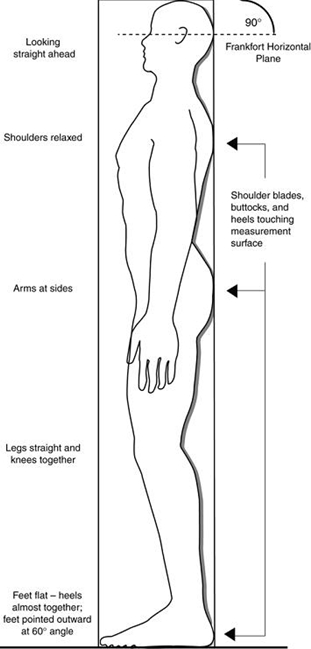 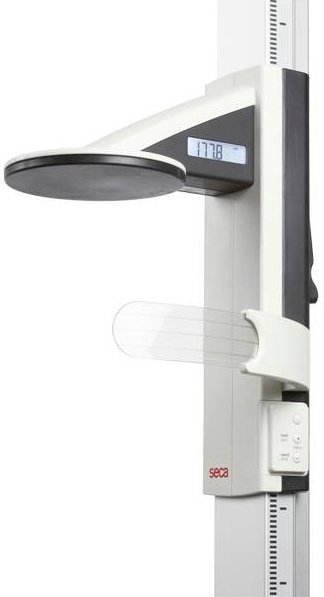 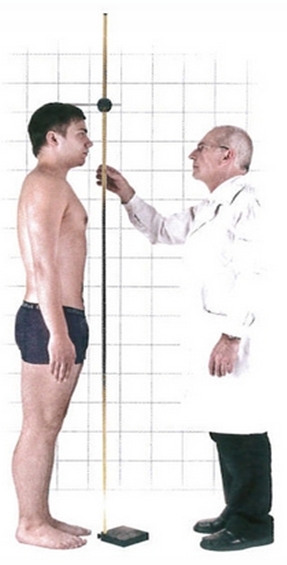 27
Hmotnost
Kvalita váhy
Oblečení (minimální)
Hydratace?
Denní doba?
Bezprostřední příjem potravy, tekutin
Menstruační cyklus
Mikce defekace?
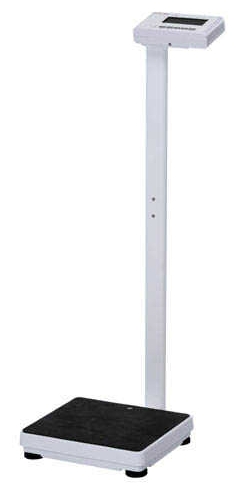 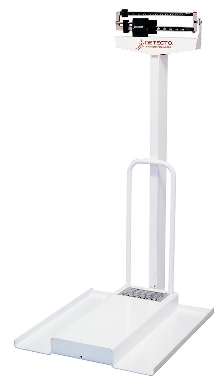 28
BMI
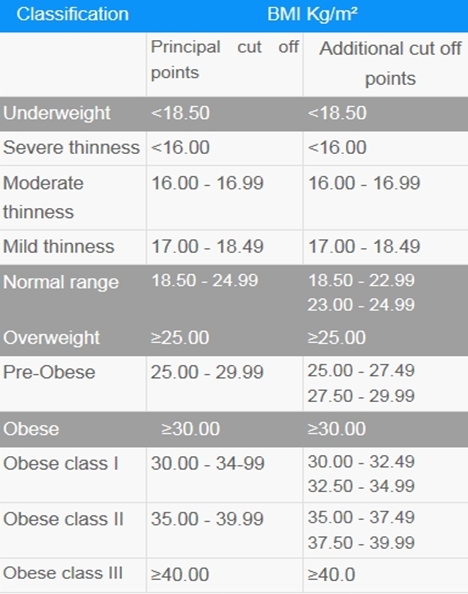 BMI = váha (kg) / výška2 (m2)
29
Tělesné obvody – měřicí místa
Břicho/ pas  – přes pupek / polovina vzdál. mezi dolním žebrem  a crista iliaca
Boky – nejširší místo v laterálním prodloužení kyčlí
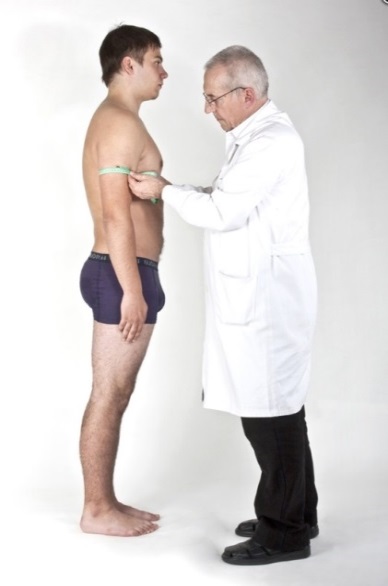 Paže – v polovině relaxované paže
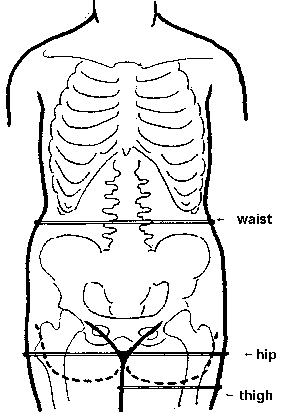 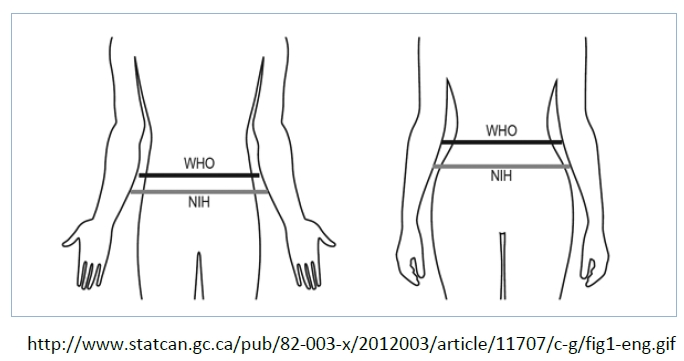 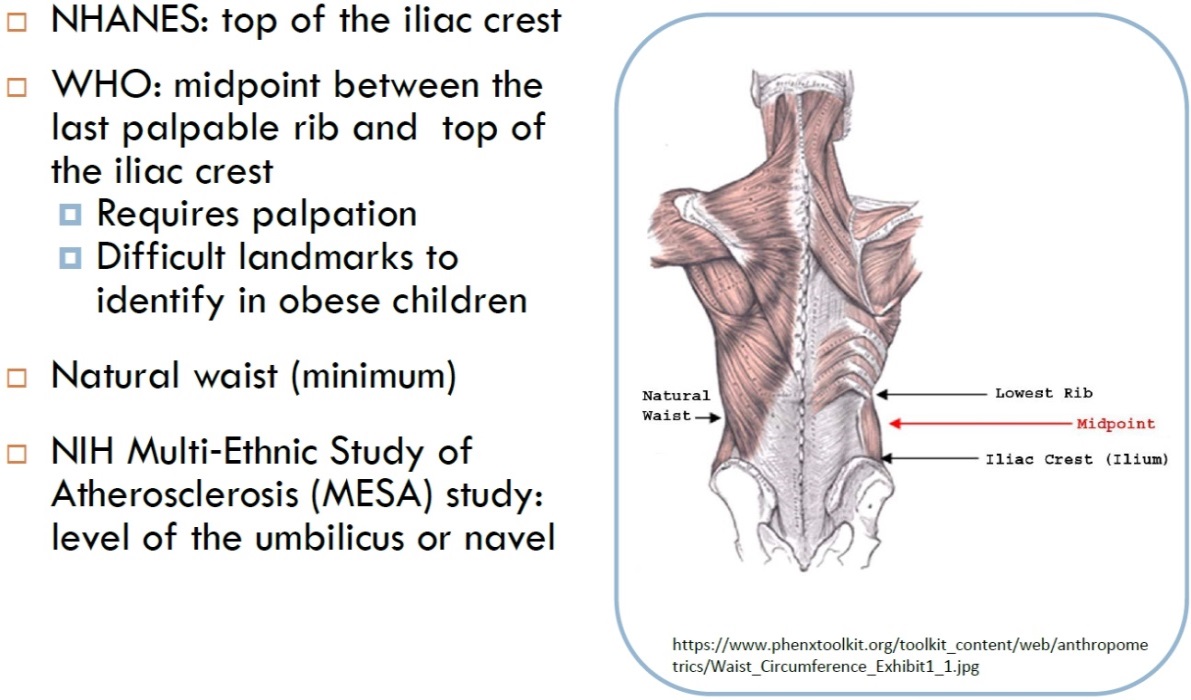 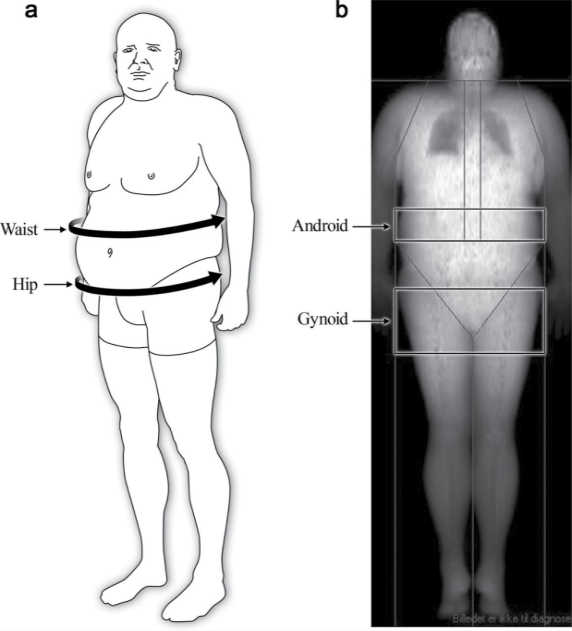 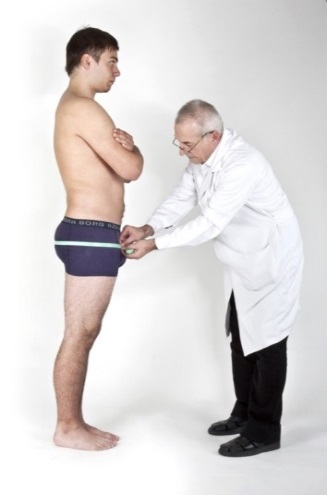 Boky – nejširší místo v laterálním prodloužení kyčlí
30
Obvod břicha - diagnostická kritéria (dle rizika metabolických komplikací)
WHO – riziko metabolických komplikací:
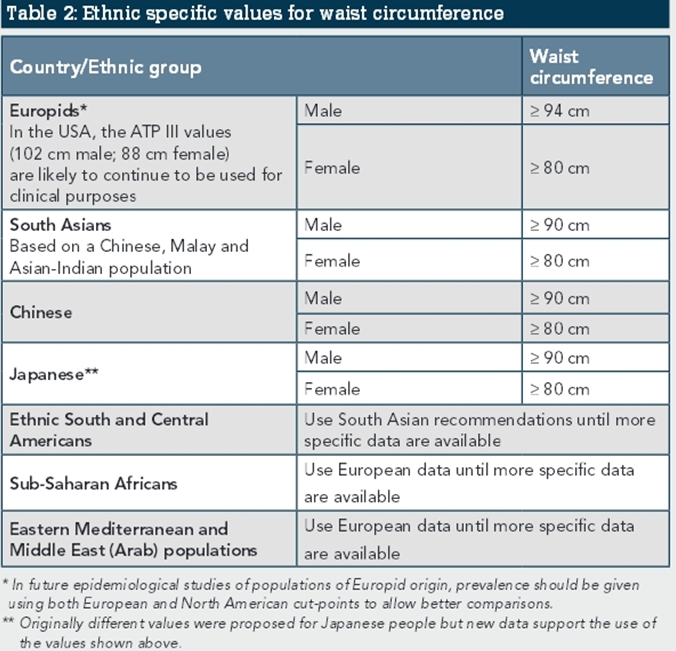 31
Obvod břicha – korelace s abdominálním  tukem
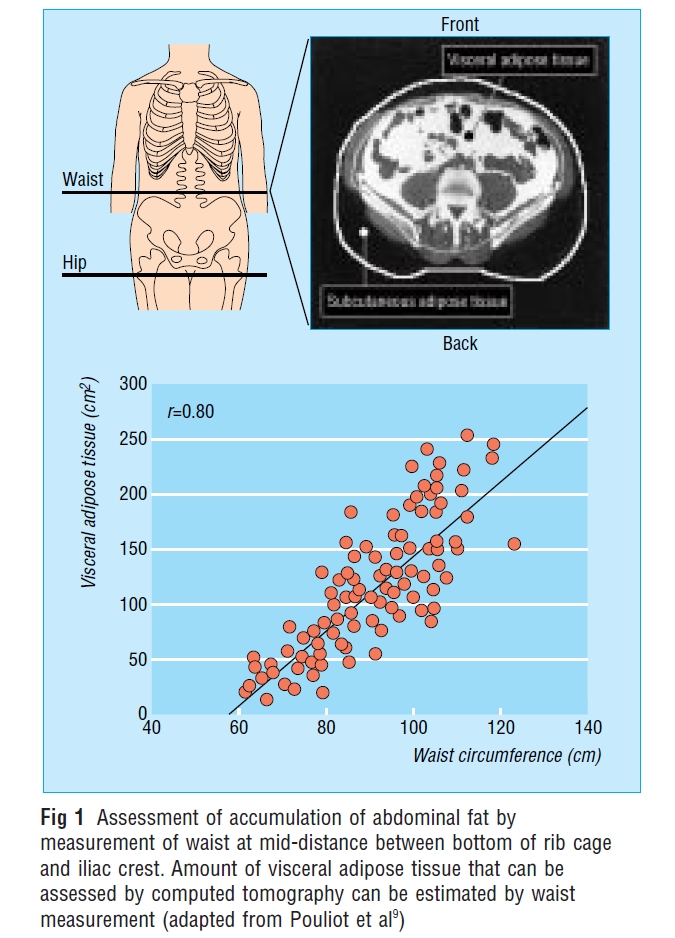 32
Després J P, Lemieux I, Prud'homme D: Treatment of obesity: need to focus on high risk abdominally obese patients. BMJ. 2001 Mar 24;322(7288):716-20.
Metabolický syndrom
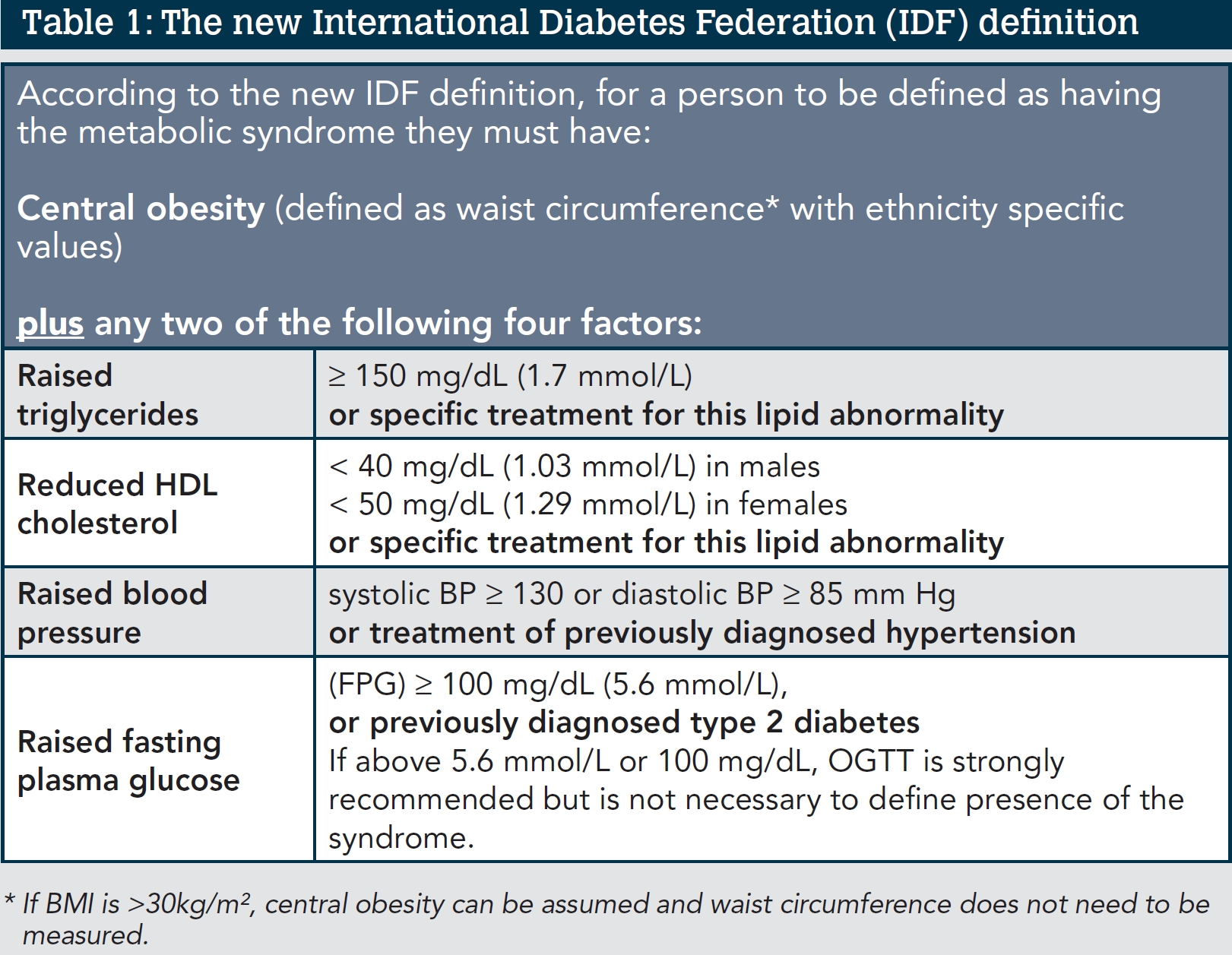 33
Metabolický syndrom - kritéria
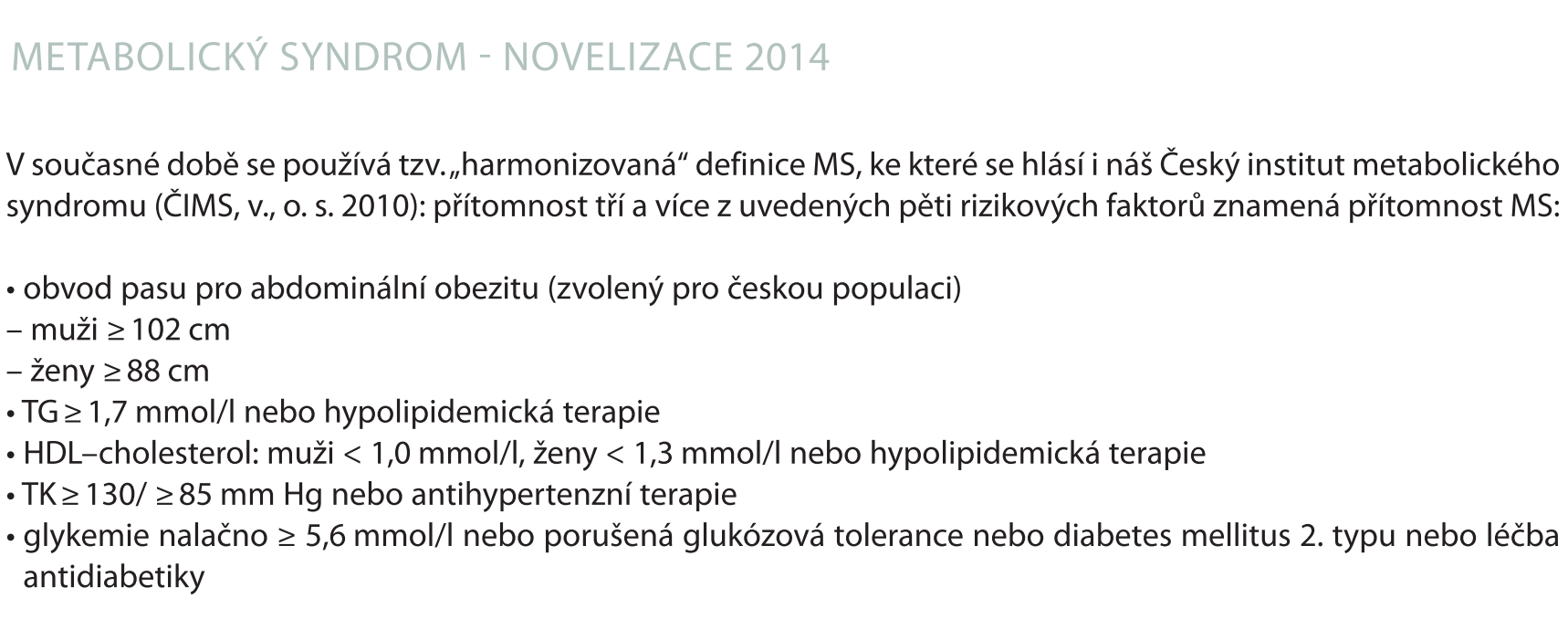 Ostatní Evropani: ≥ 94, ≥ 80
34
WHR - diagnostická kritéria
Ideál (zdraví a plodnost):   Muži 0.9,   Ženy 0.7
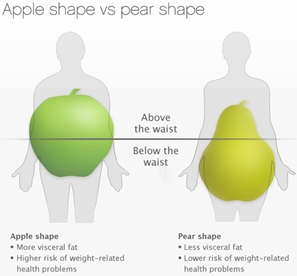 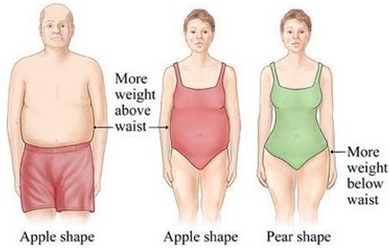 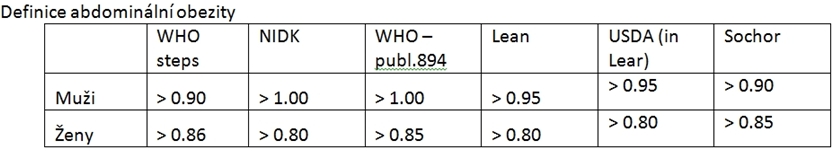 35
„Pasti“ při interpretaci WHR
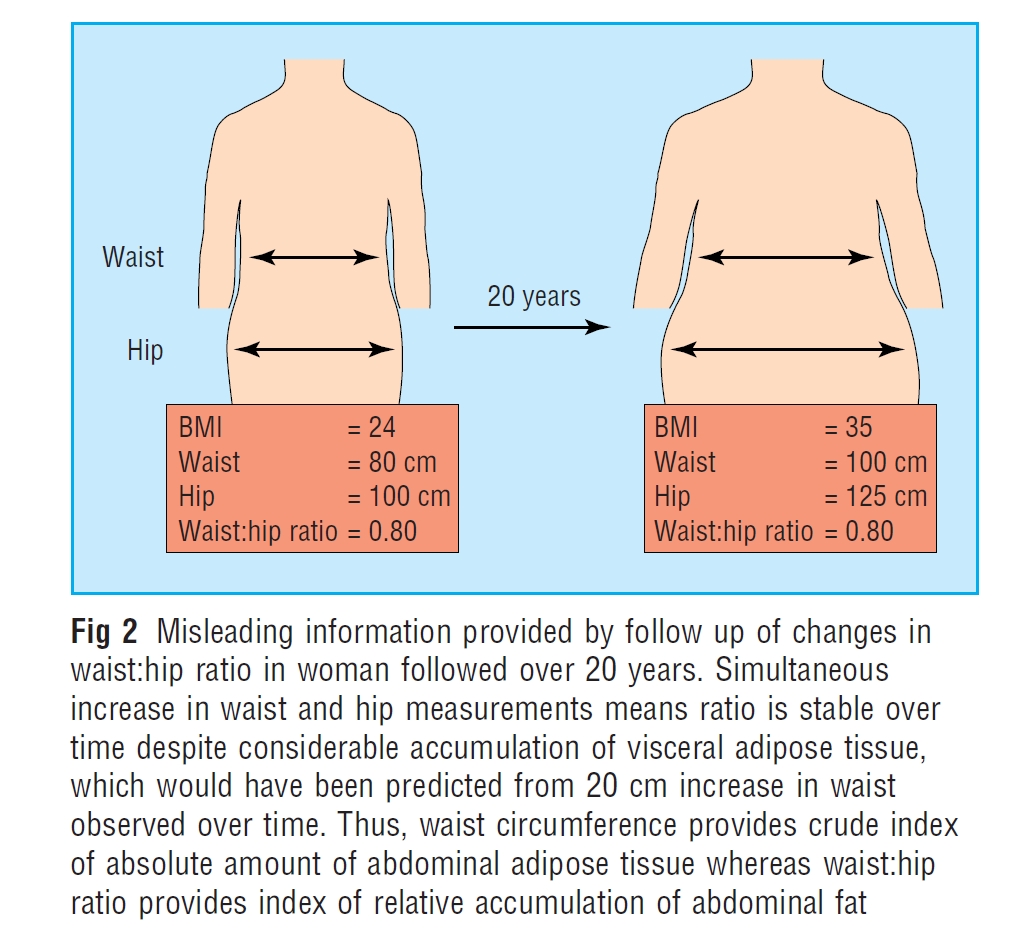 Després J P, Lemieux I, Prud'homme D: Treatment of obesity: need to focus on high risk abdominally obese patients. 
BMJ. 2001 Mar 24;322(7288):716-20.
36
WHR – jako ukazatel sexuální atraktivity ženy?
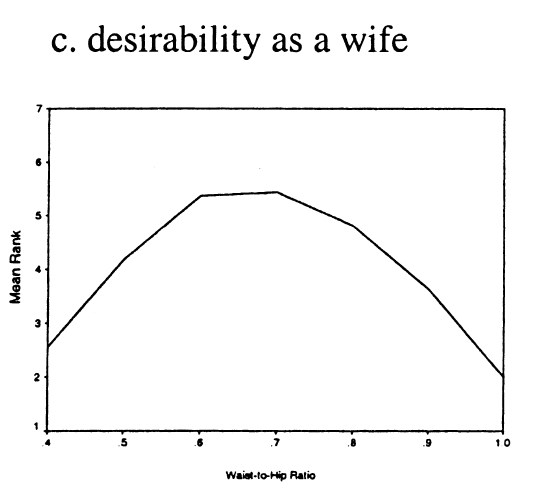 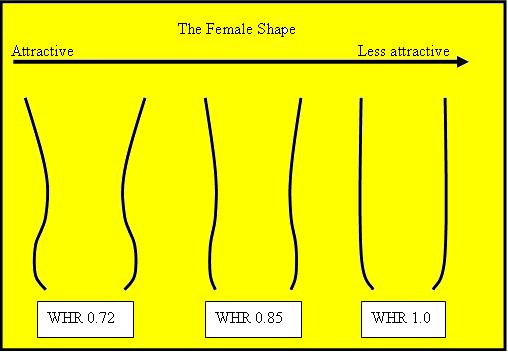 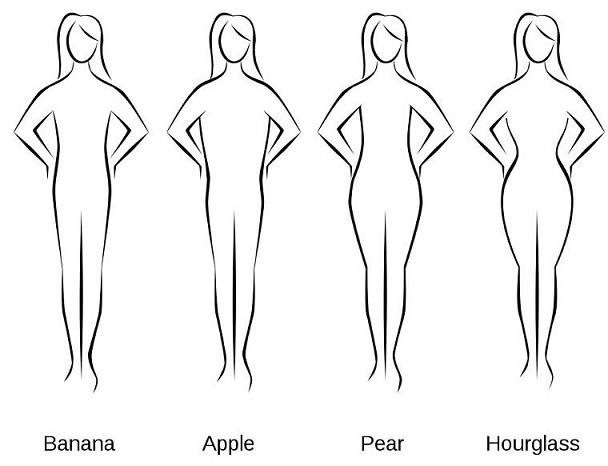 Pro muže nejtraktivnější mezi 0.6 – 0.75
37
Diagnostická kritéria - WHR
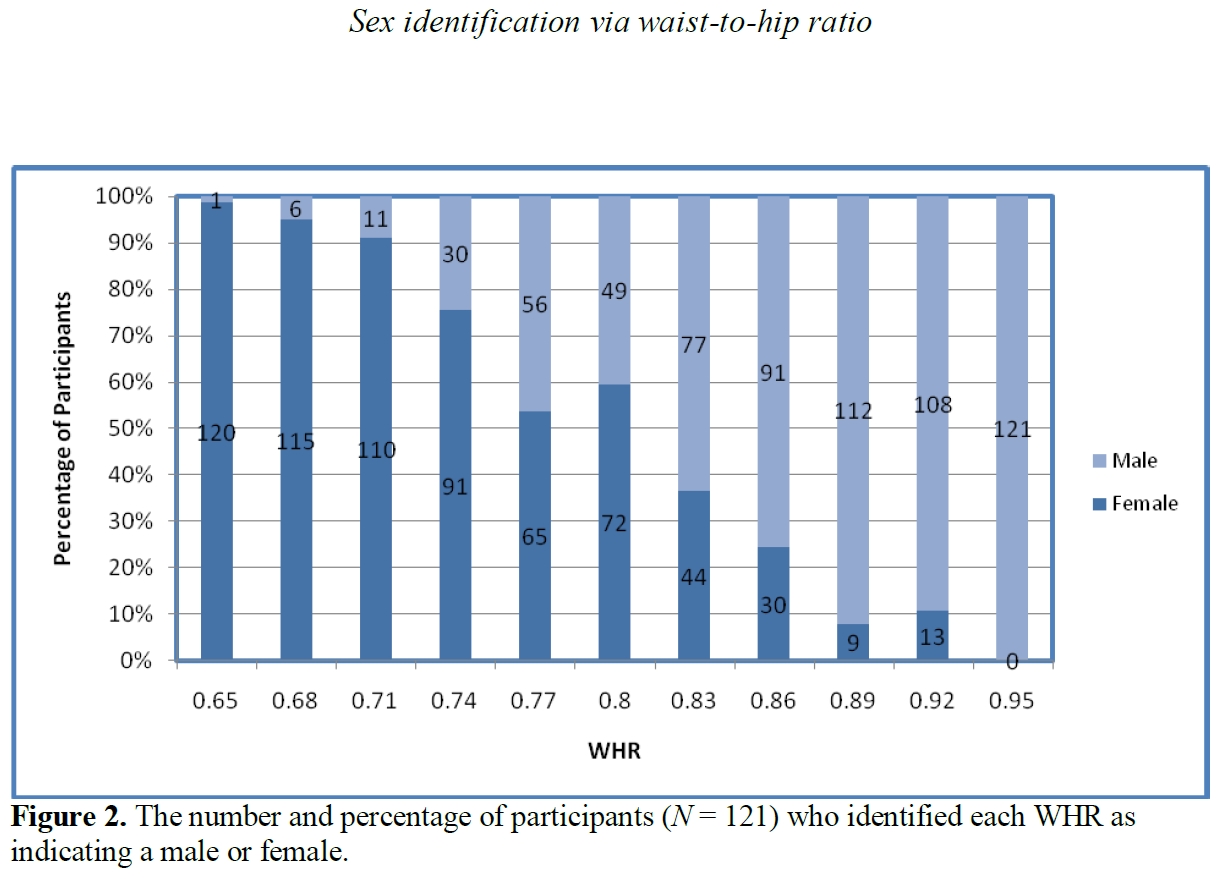 38
MUAC (Mid Upper Arm Circumference), MAC, AC
♂ >26 cm
♀ >25 cm
Dospělí:
UNICEF – Dospělí:
Paže (AC) – kritéria pro test MNA:

          <21,   21–21,9,    ≥22
Nízký MAC dospělí =< 24
21 – 23 = žlutá zóna
< 21 cm – červená
Lýtko (CC)  <31,  ≥31
Dětský pásek MUAC (UNICEF):
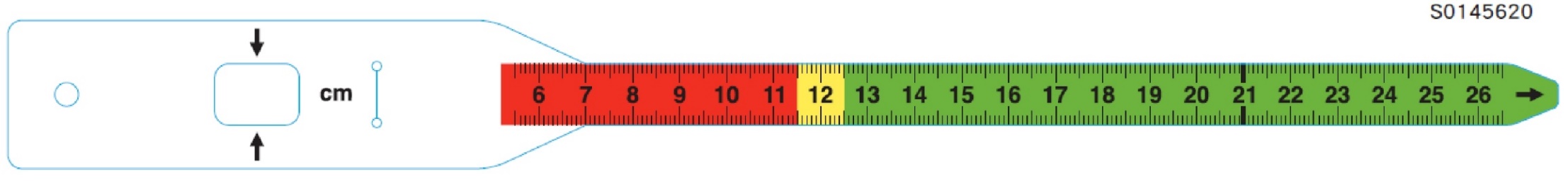 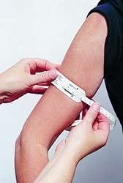 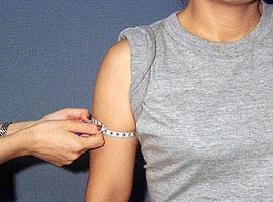 39
Měření tělesného tuku, tělesného složení
40
Měření kožních řas - kaliperace
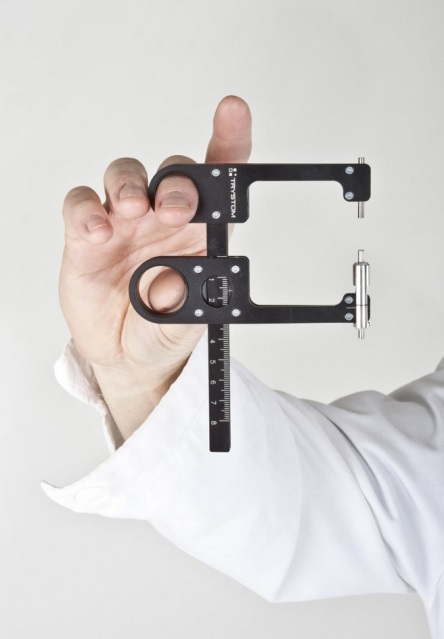 Různé typy kaliperů
Bestův:
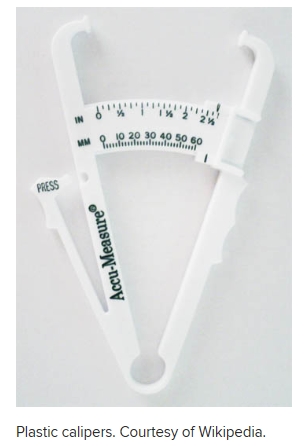 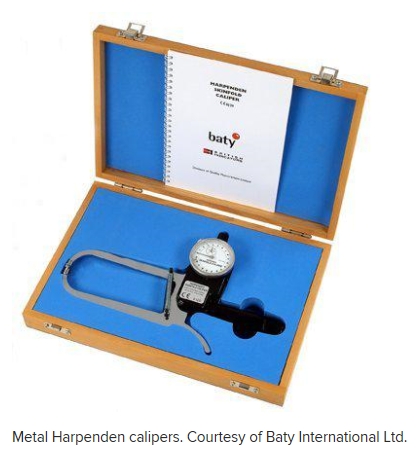 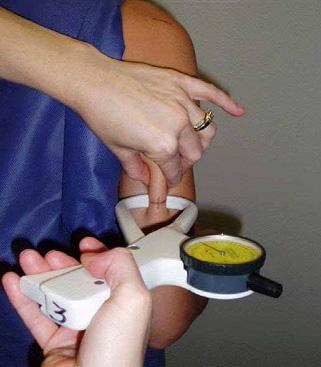 Harpendenský :
41
Měření kožních řas
Měření s Bestovým kaliperem:
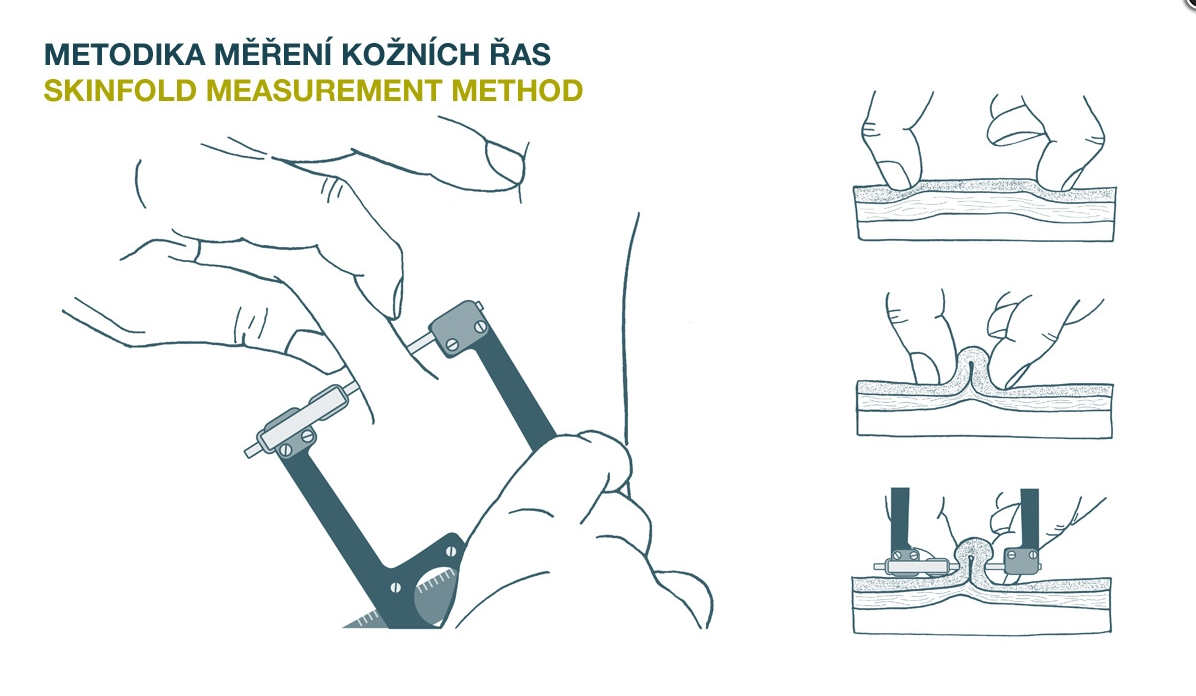 Tricepsová
Supraspinální
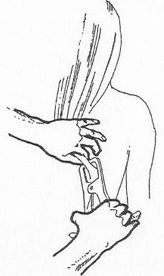 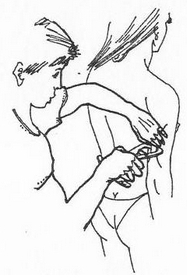 Subskapulární
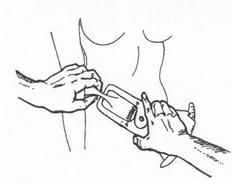 42
BIA – Bioelektrická impedanční analýza
Bioelektrická impedance zkr. BIA – metoda umožňující stanovit množství beztukové tělesné hmoty LBM; založena na měření odporu těla vůči střídavému elektrickému proudu odpor závisí nepřímo úměrně na množství tělesné vody.
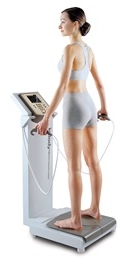 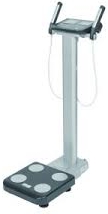 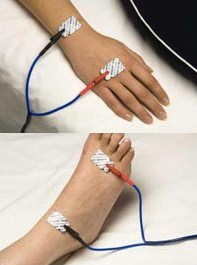 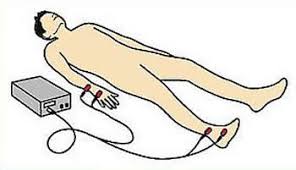 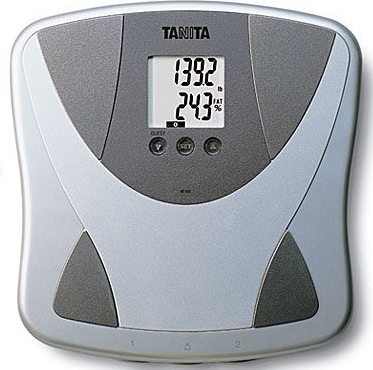 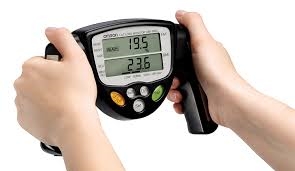 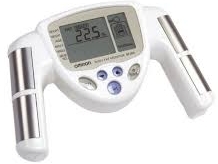 43
Inbody S10
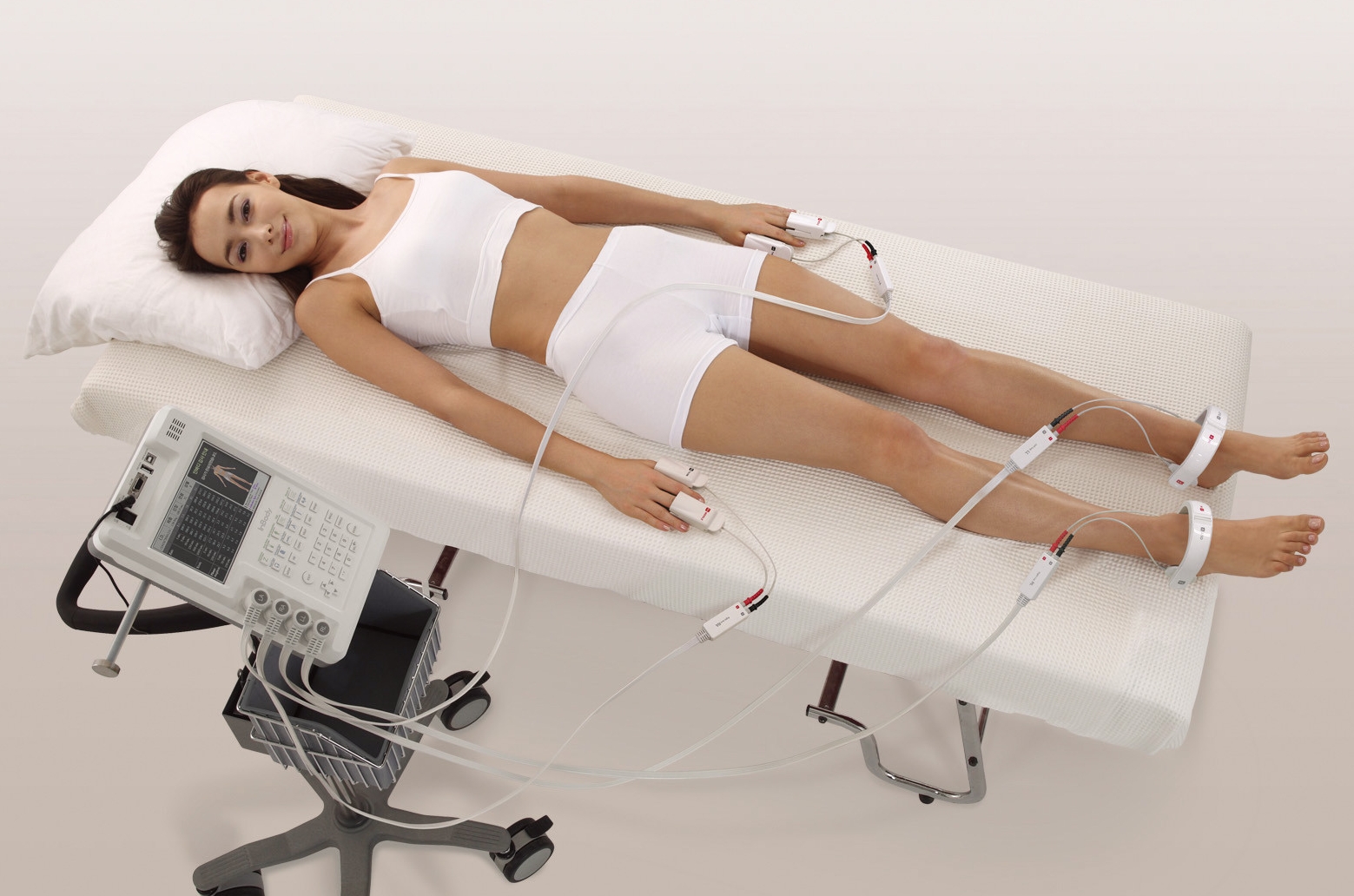 44
Inbody S10
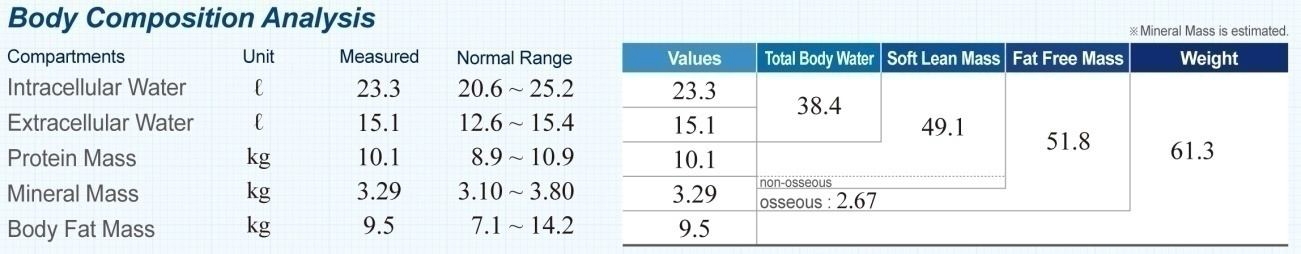 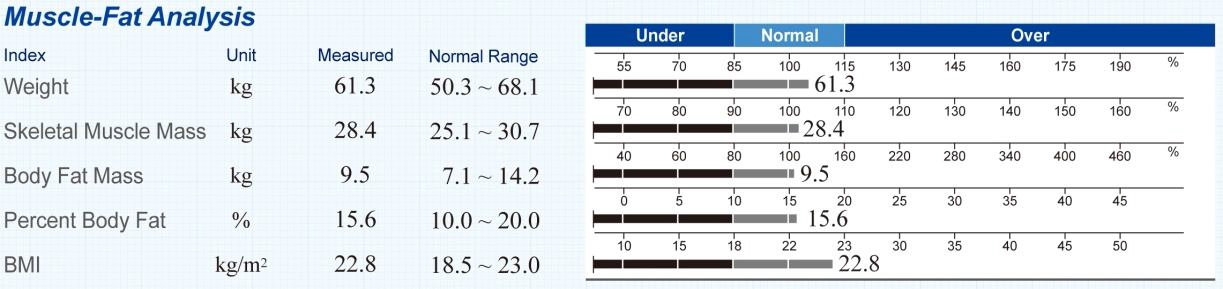 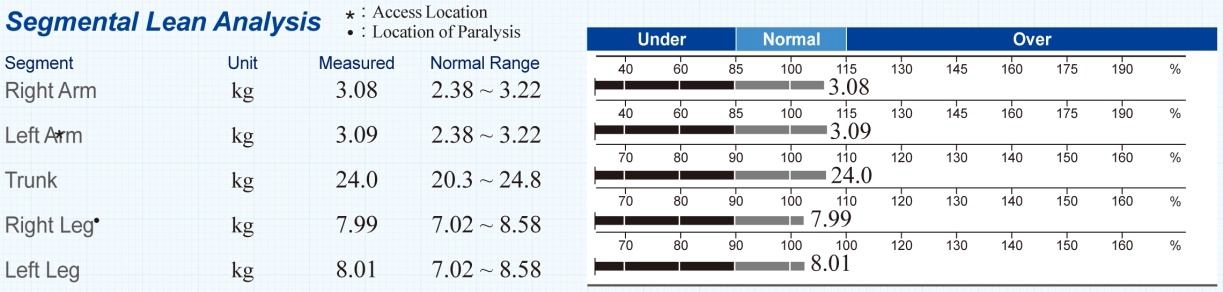 45
DALŠÍ TECHNIKY
46
Vážení ve vodě - hydrodensitometrie
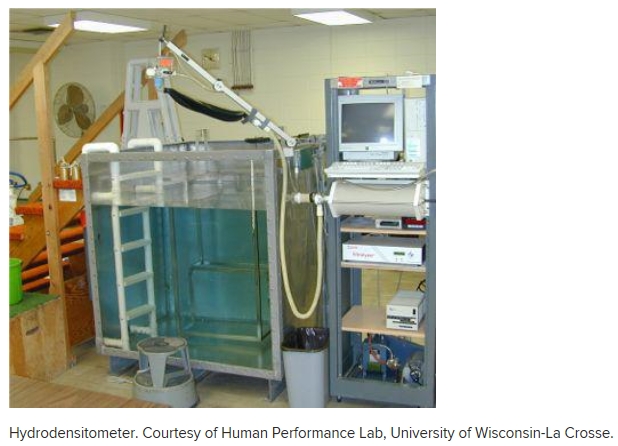 47
DEXA – Dual  Energy X-ray Absorptiometry
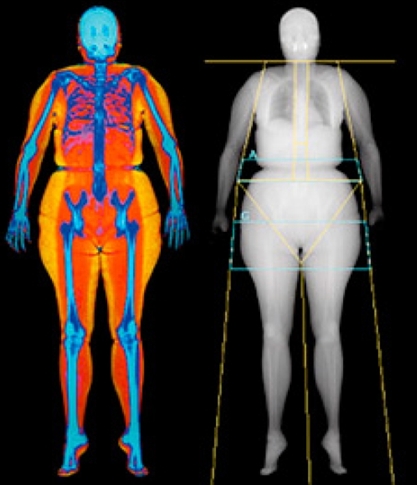 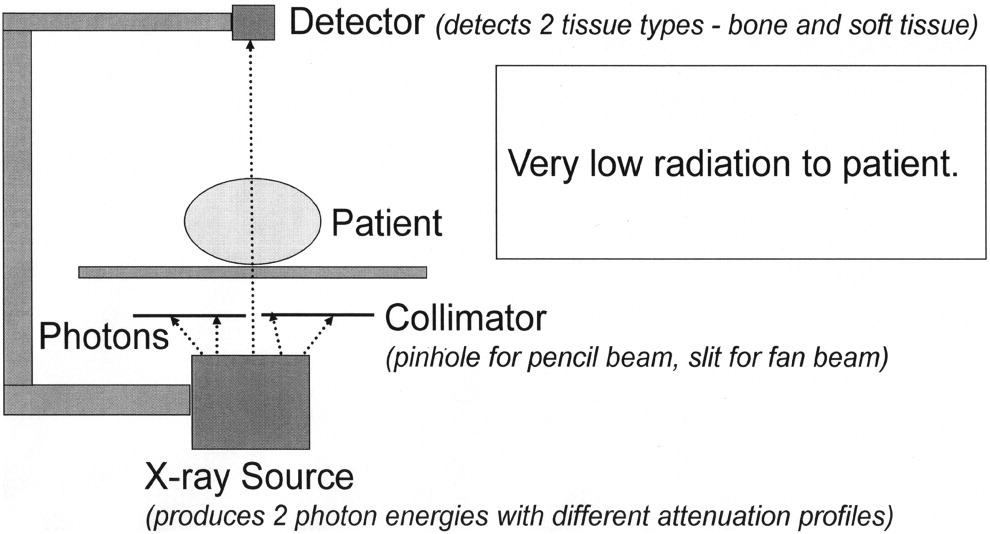 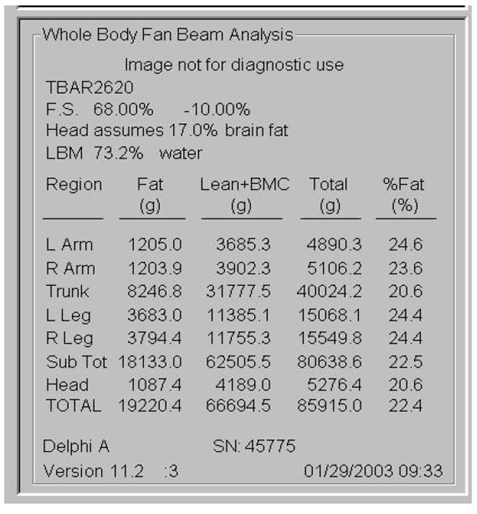 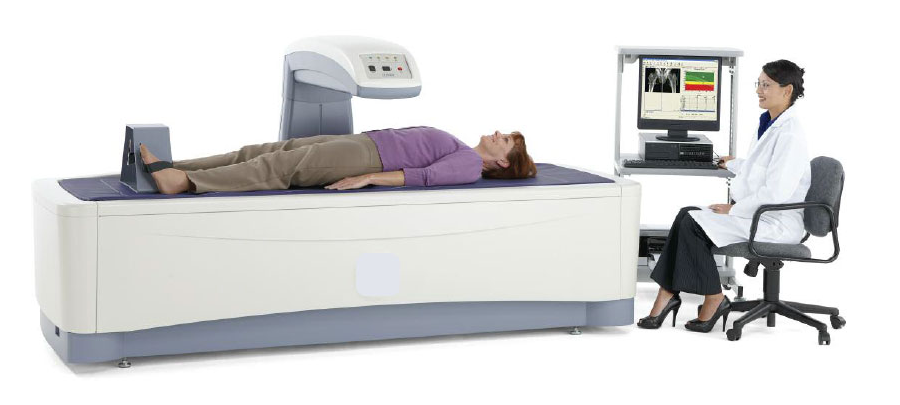 48
BodPod –Air displacement plethysmography
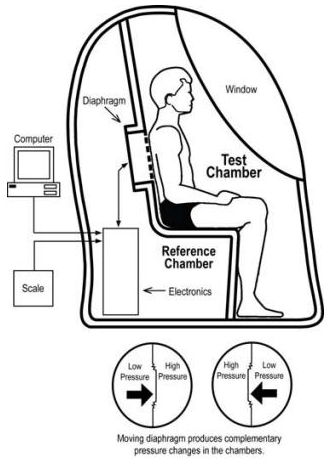 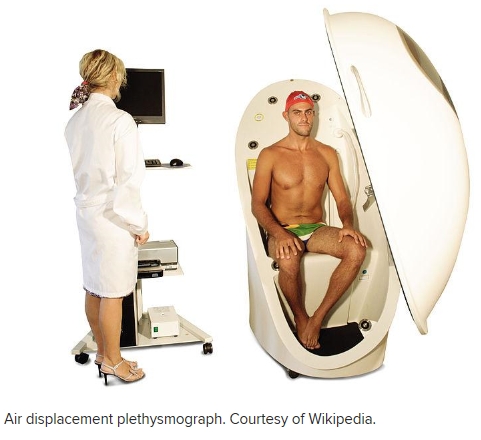 49
Procento tělesného tuku  - diagnostická kritéria
Oliveros E, Somers V, Sochor O, Goel K, Lopez-Jimenez F: The concept of normal weight obesity. Progress in cardiovascular diseases, 2014, 56, 426-433
Biospace:  Standard body fat percent is 15 % (range 10 - 20)  for men  and 23 % (range 18 - 28)  for women
Měřené % tuku korespondující s hranicemi BMI: (Galagher et al.)
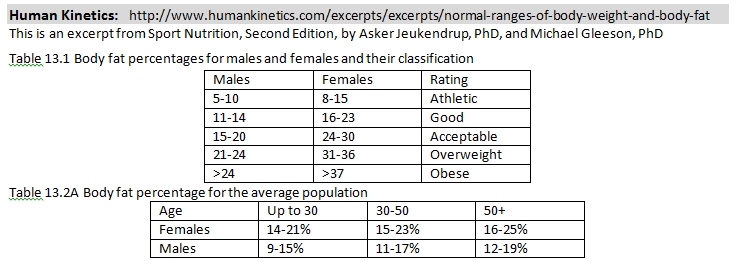 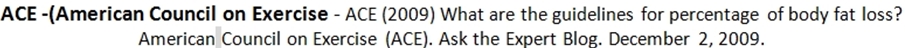 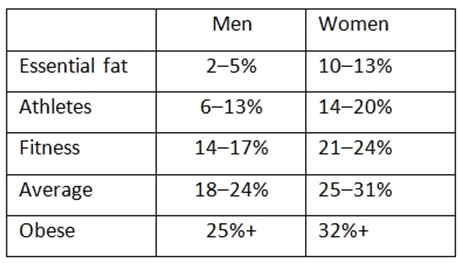 50
Syndrom NWO (normal weght obesity) a sarkopenická obezita
NWO – obezita při normální hmotnosti:
Dg: BMI je normální, ale % tuku je příliš vysoké
Metabolické důsledky jsou stejné jako u obezity
Sarkopenická obezita:
Charakterizována úbytkem svalů  (nízkým % svalů) a příliš vysokým % tuku
BMI může být i normální (nebo zvýšené)
51
LABORATORNÍ
52
Biochemické parametry při hodnocení výživového stavu
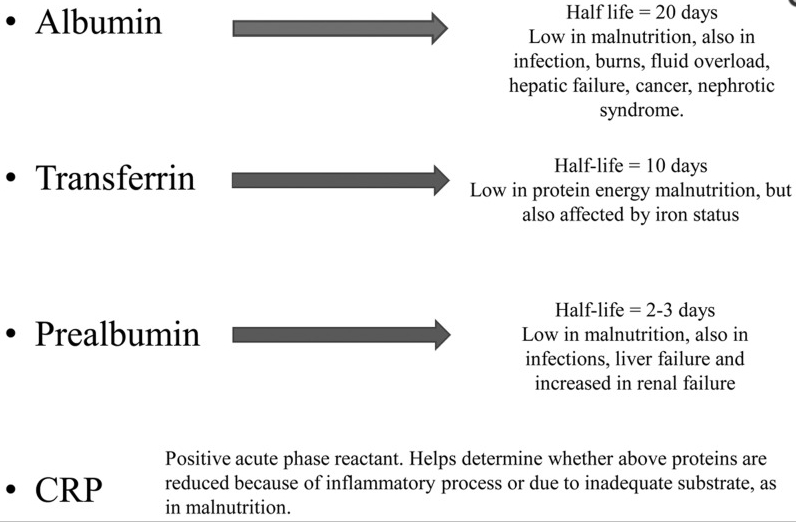 53
Dynamometrie  - síla stisku ruky
♂ >30 kp

♀ >20 kp

Hodnoty výše se vztahují k věkové kategorii 65-70r, kde odpovídají 85% tabulkové normy podle věku.
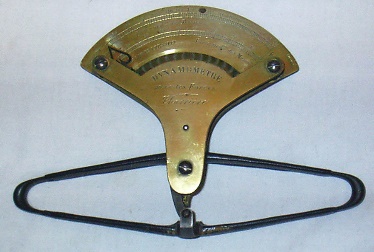 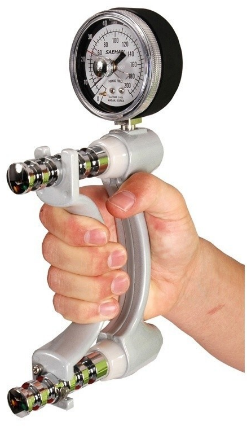 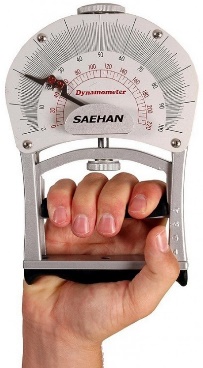 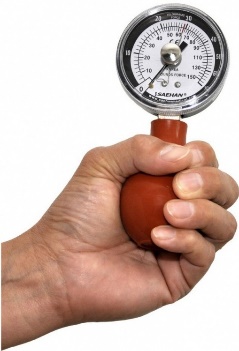 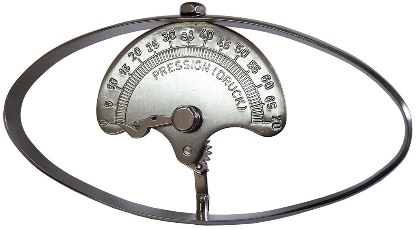 54
DĚTI
55
Hodnocení výživového stav dětí – percentilové grafy BMI
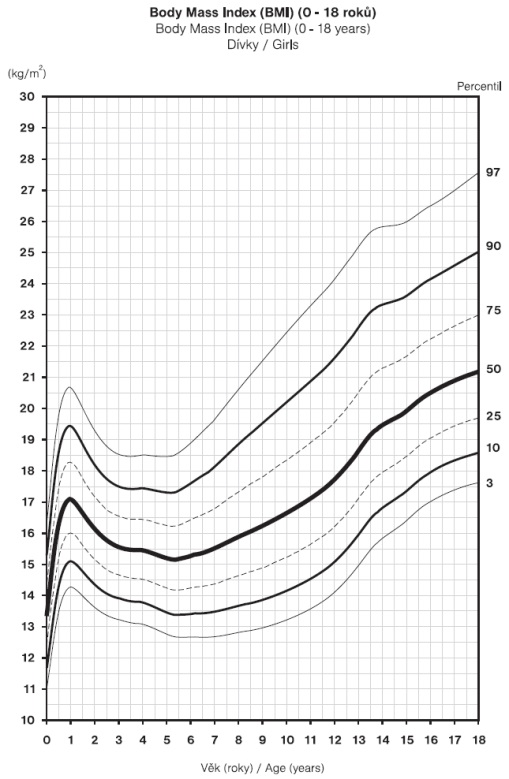 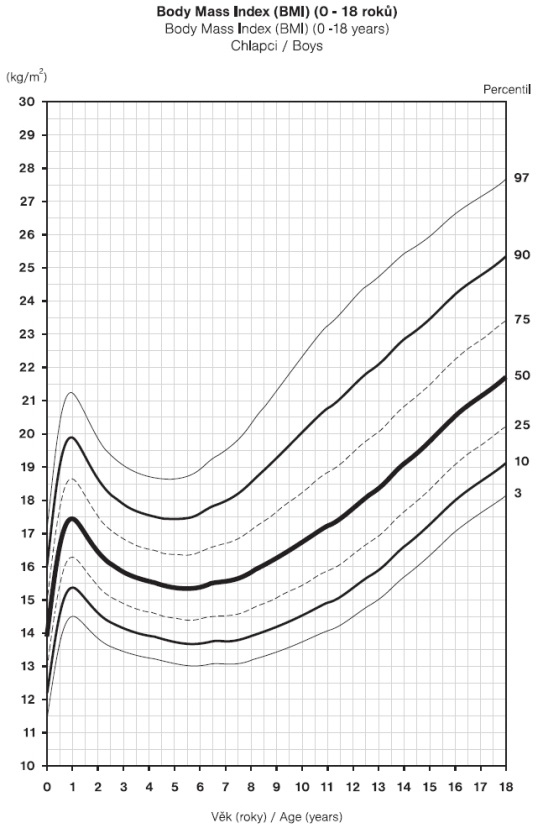 56
Hodnocení výživového stav dětí
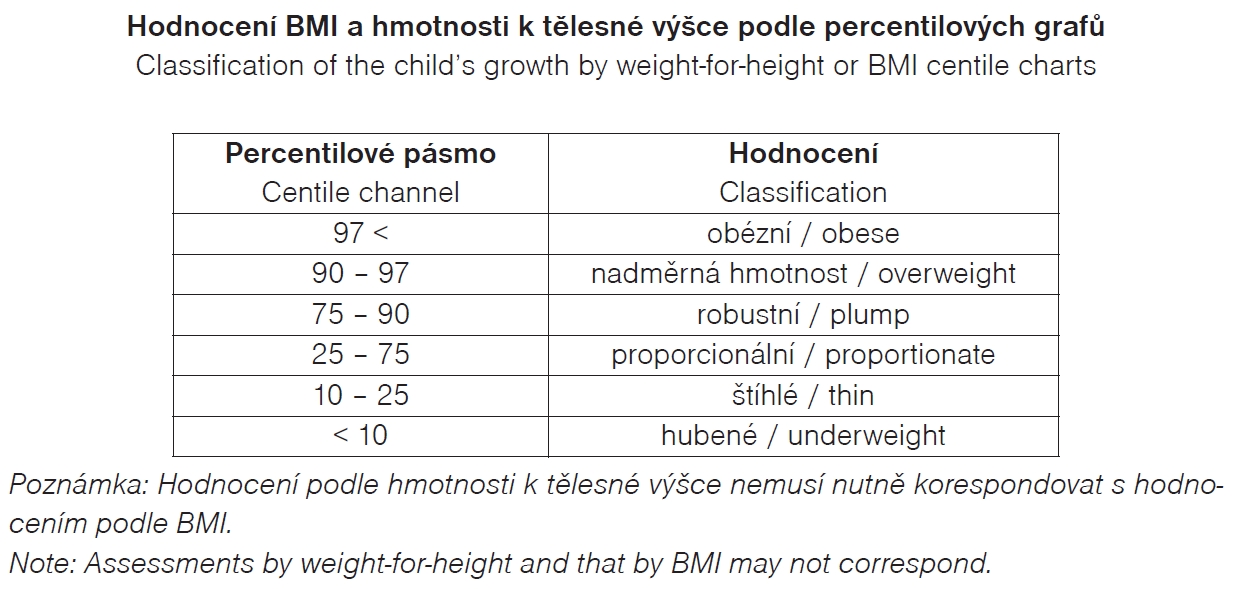 57
Program Rust.cz
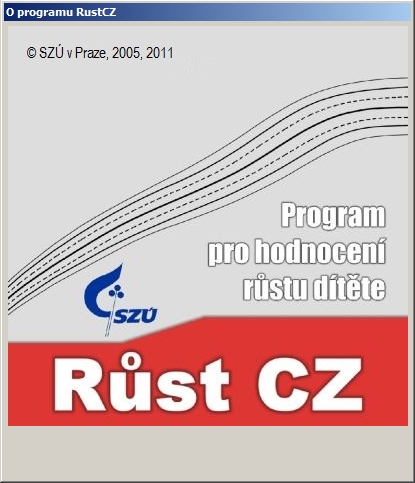 58
Hodnocení výživového stav dětí
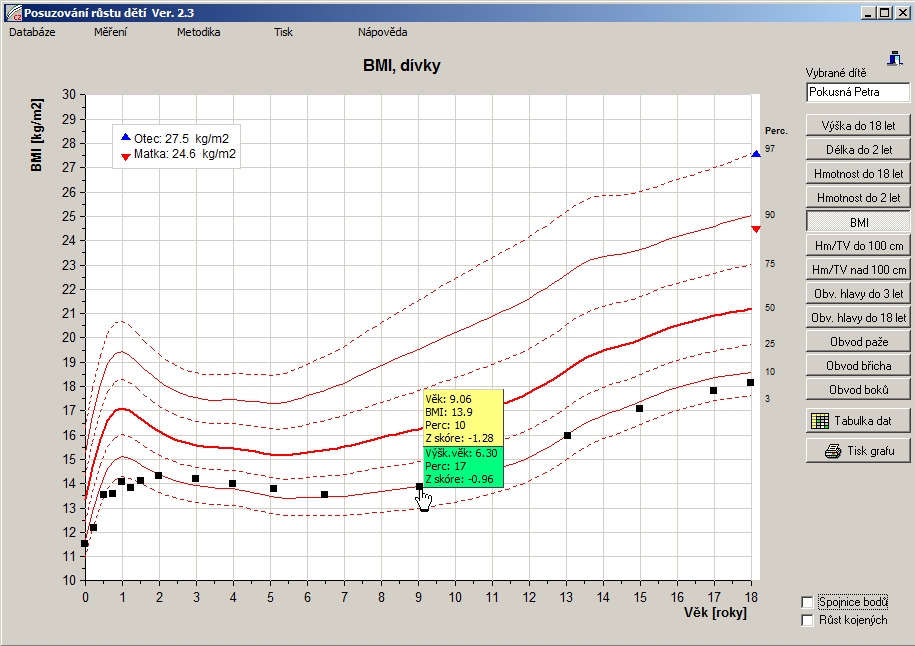 59
Hodnocení výživového stav dětí
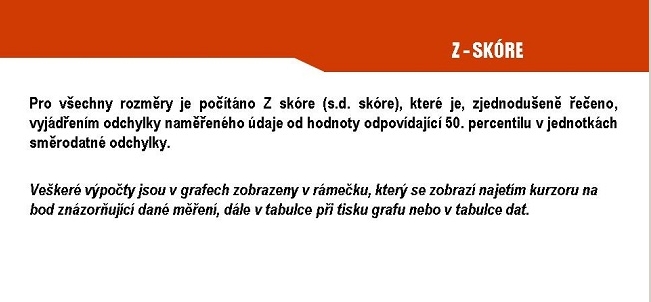 60
MUAC (Mid Upper Arm Circumference), MAC, AC
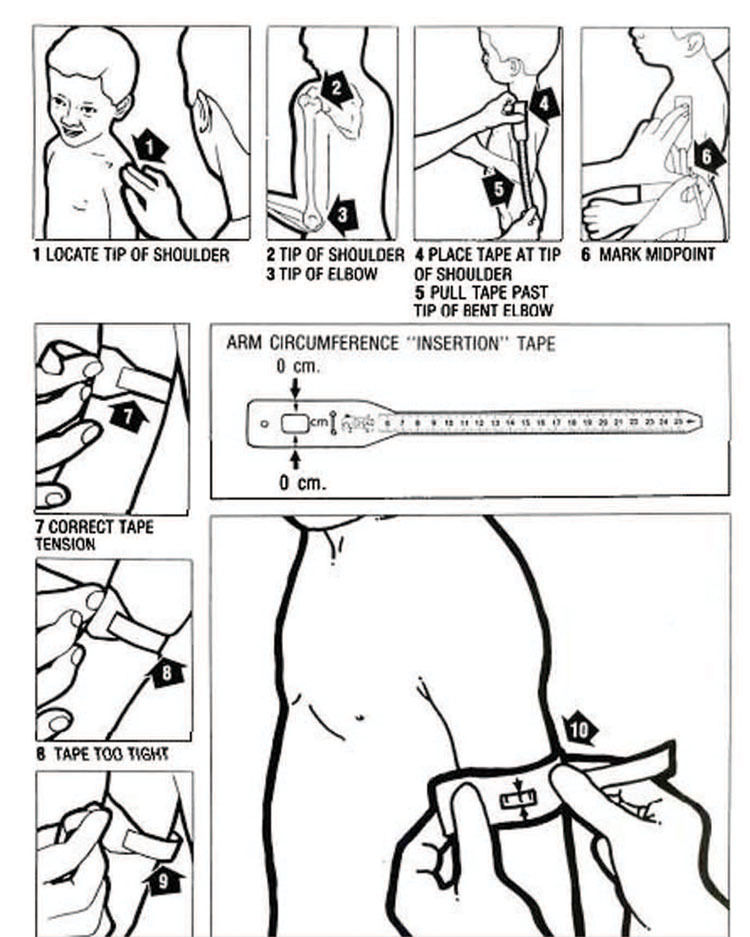 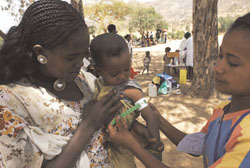 Children tape:
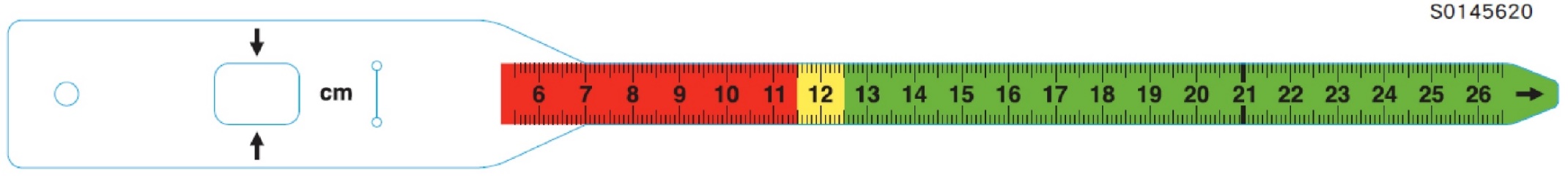 61
Screeningové testy
62
Standardizované testy k hodnocení nutričního stavu hospitalizovaných pacientů
MNA,  MNA-SF  - Mini Nutritional Assessment
SGA  Subjective Global Assessment (popř. verze PG-SGA „Patient Generated“)
NRS (resp, NRS2002) - Nutritional Risk Screening
MUST – Malnutrition Universal Screening Tool
63
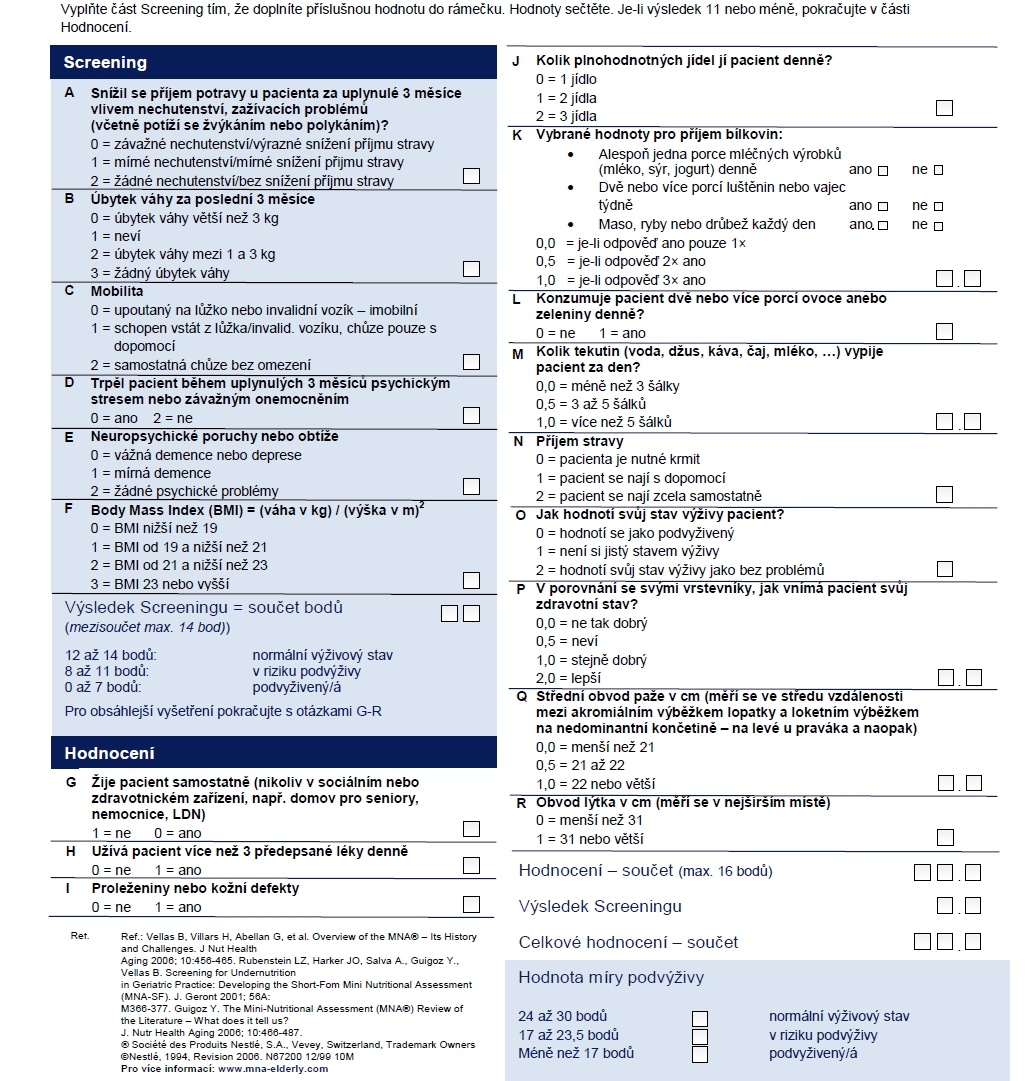 MNA
(Mini Nutritional Assessment)
64
SGA – Subjektivní globální hodnocení (Subjective Global Assessment)
Obsahuje 3 okruhy:
Anamnéza 
Změna tělesné hmotnosti
Změna příjmu potravy
Gastrointestinální symptomy
Funkční výkonnost 

Fyzikální vyšetření
Ztráta podkožního tuku 
Úbytek svaloviny 
Otoky  
Ascites

Celkové subjektivní hodnocení
Dobře živený (A)
Mírně podvyživený (B) 
Těžce podvyživený (C)

Jednotlivé položky dotazníku nejsou bodově ohodnoceny, protože se jedná o subjektivní hodnocení. Výsledky anamnézy a fyzikálního vyšetření jsou shrnuty v tzv. celkovém subjektivním hodnocení.
65
SGA – Anamnéza
Nutriční příjem
1. □ Beze změny, adekvátní

2. Neadekvátní - trvání neadekvátního příjmu ___________

3. Nutriční příjem v uplynulých 2 týdnech:
□  adekvátní___  □  zlepšený, ale ne adekvátní___  □  žádné zlepšení nebo neadekvátní__
Hmotnost            obvyklá váha_______   aktuální váha______
1. Změna během posledních 6 měsíců     změna v kg _             
   □ <5% ztráty nebo stabilní  □ 5-10 % ztráty bez stabilizace nebo zvýšení   □ > 10% a pokrač.

Jestliže výše uvedené není známo, byl subjektivní pokles hmotnosti během uplynulých 6 měsíců? 
    □ žádný nebo malý      □ Mírný        □ závažný

2. Váhová změna během posledních 2 týdnů     množství v kg (pokud známo) _____
□ zvýšení     □ beze změny        □ snížení
Symptomy (ovlivňující příjem potravy)
1. □ Bolest při jídle        □ Anorexie          □ Zvracení     □ Nausea     □ Dysfagie     □ Průjem
□ Dentální problémy □ Rychle plnost   □ Zácpa
2. □ Žádné                    □ Občasné/malé/málo                □ Stálé/těžké/mnočetné
3. Symptomy v uplynulých 2 týdnech           
   □ Vymizení symptomů  □ Zlepšení  □ Stejné nebo zhoršení
66
SGA Anamnéza - pokračování
Funkční kapacita (únava a progresivní ztráta funkce)
1. Žádná dysfunkce

2. Snížená kapacita; délka trvání změny ___________
    □ Potíže s mobilitou /normálními aktivitami     □ Na lůžku / vozíku


3. Funkční kapacita v posledních 2 týdnech
  □  Zlepšená     □  Beze změny      □  Pokles
Fyzické vyšetření
Ztráta tělesného tuku                □ Ne          □  Malá / mírná           □  Těžká
Ztráta svalů                               □ Ne          □  Malá / mírná           □  Těžká
Přítomnost edémů /ascitu         □ Ne          □  Malá / mírná           □  Těžká
SGA hodnocení
□ A  Dobře živený    □ B  Lehce/mírně podvýživený         □ C Těžce podvýživený
           Normální                  Jistá progresivní nutriční ztráta         Známky úbytě (wasting) a
                                                                                                     progresivních symptomů
Přispívající faktor
□ KACHEXIE                                                      □  SARKOPENIE
(Tuková a svalová úbyť (wasting) vlivem nemoci a zánětu)
(Snížená svalová hmota a síla)
67
SGA – Návod pro subjektivní globální hodnocení tělesného složení
Podkožní tuk (ztráta)
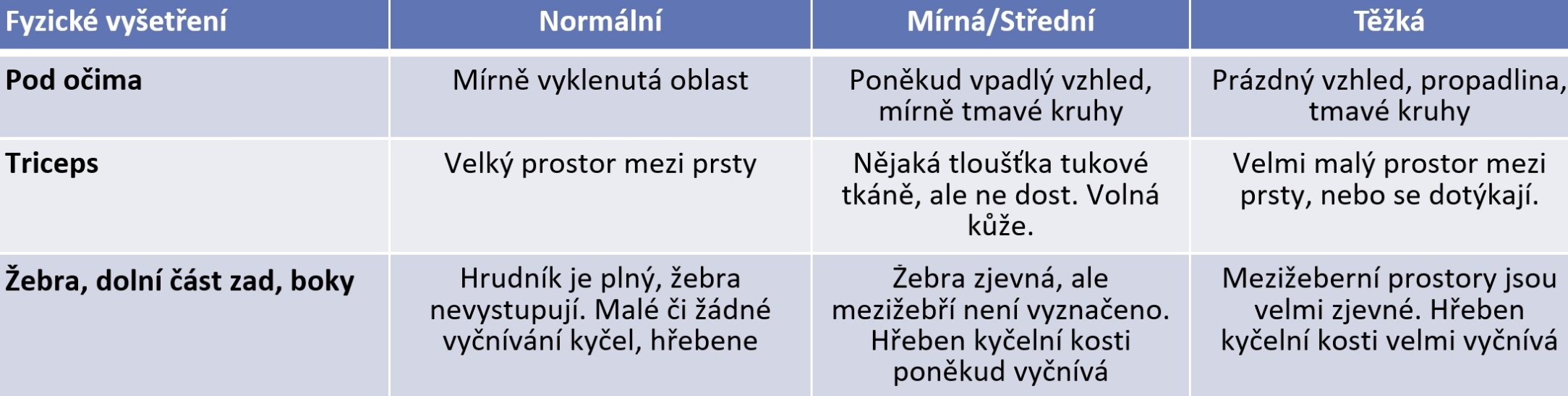 Ztráta svalů
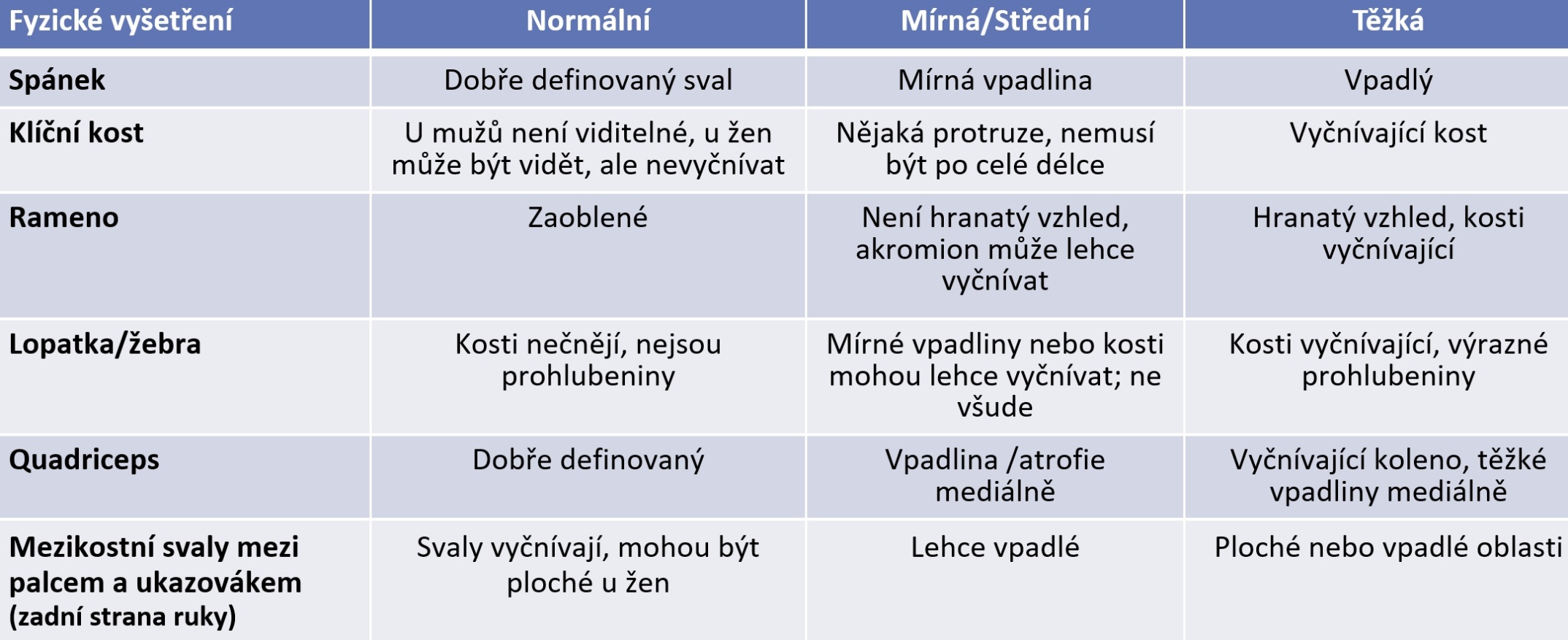 68
SGA – subjektivní globální hodnocení tělesného složení - pokračování
Zadržení tekutin
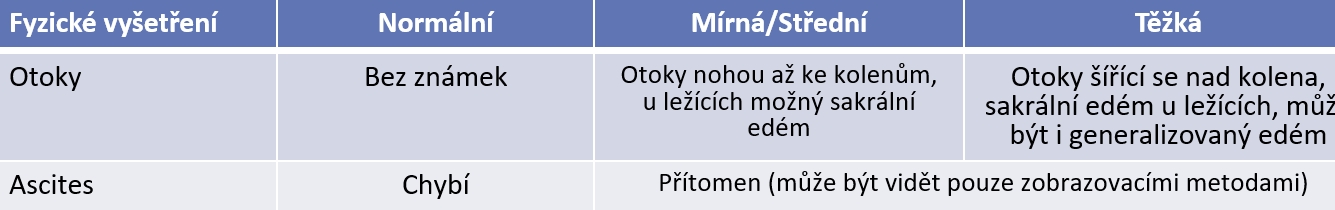 Subjektivní globální hodnocení
69
NRS 2002  - Nutritional Risk Screening
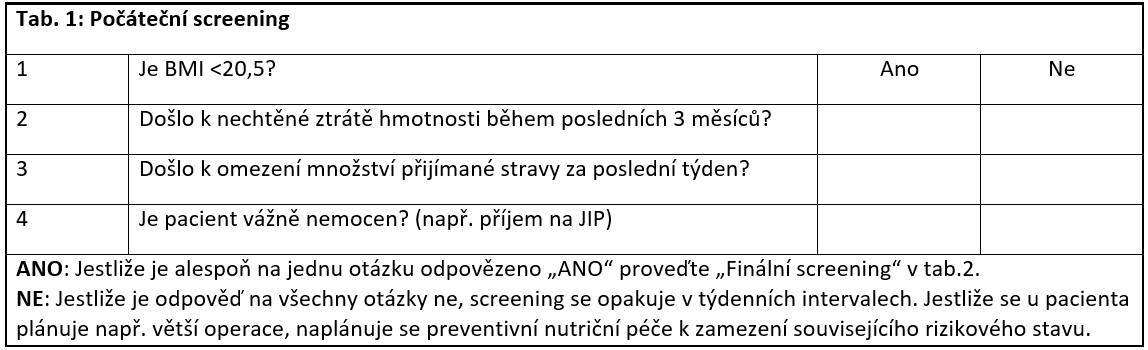 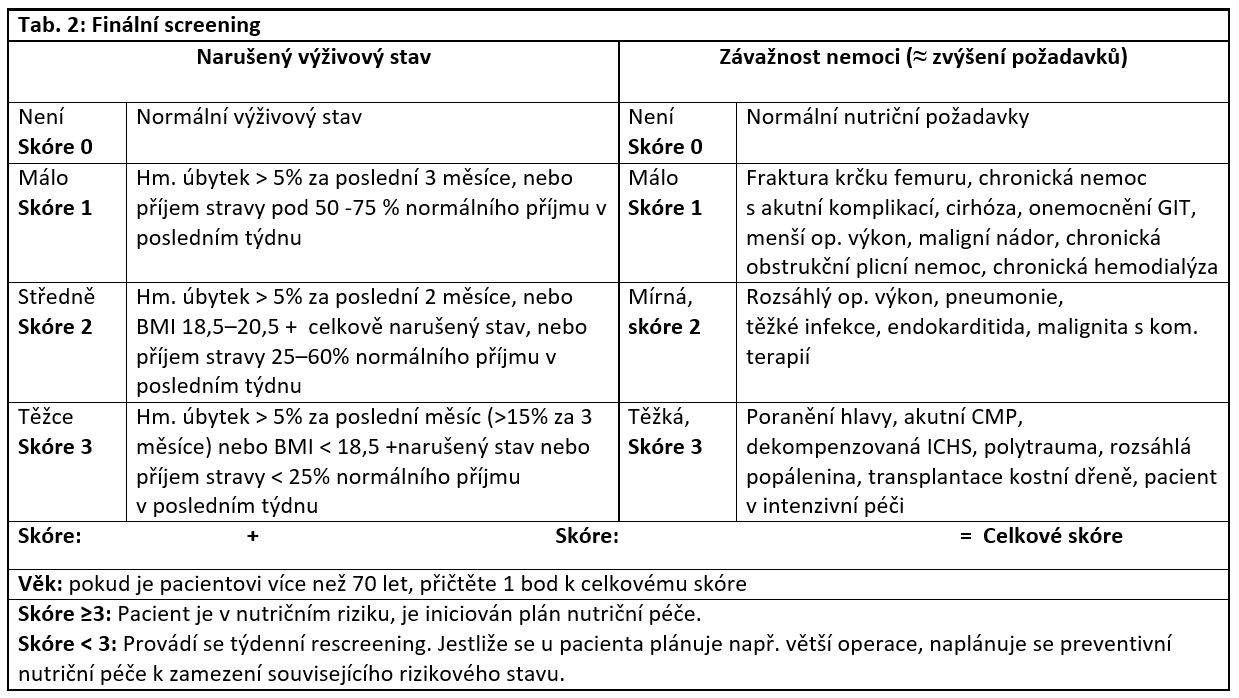 70
MUST – Malnutrition Universal Screening Tool
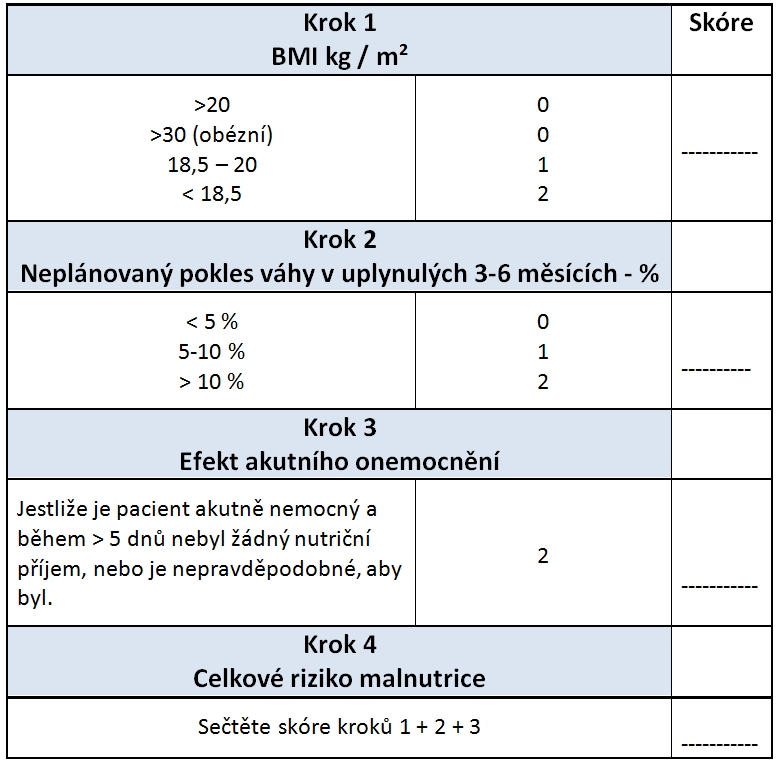 Skóre 0
Nízké riziko
Skóre 1
Střední riziko
Skóre 2 a více
Vysoké riziko
Rutinní klinická péče
Pozorovat
Léčit
V nemocnici je zapotřebí kontaktovat nutričního terapeuta. V domácí a v komunitní péči platí stejná opatření
71
V nemocnici  dokumentovat dietní příjem  3 dny. Stejná doporučení platí pro domácí péči. V komunitě se opakuje screening  za měsíc a je-li to nutné, zajistí se dietní poradenství.
V nemocnicích rescreening každý týden, v domácí péči každý měsíc a v komunitě každý rok.